Processing-in-Memory in the Wild
Sasha Fedorova
University of British Columbia
MongoDB
Acknowledgments
Students
Andrada Zoltan
Craig Mustard
Jacob Grossbard
Joel Nider
John Ramsden
Larry Liu
Mohammad Dashti
Niloo Zarif
Collaborators (UPMEM)
Alexandre Ghiti
Jordi Chauzi
Rémy Cimadomo
Fabrice Devaux
Romaric Jodin
Julien Legriel
Vincent Palatin
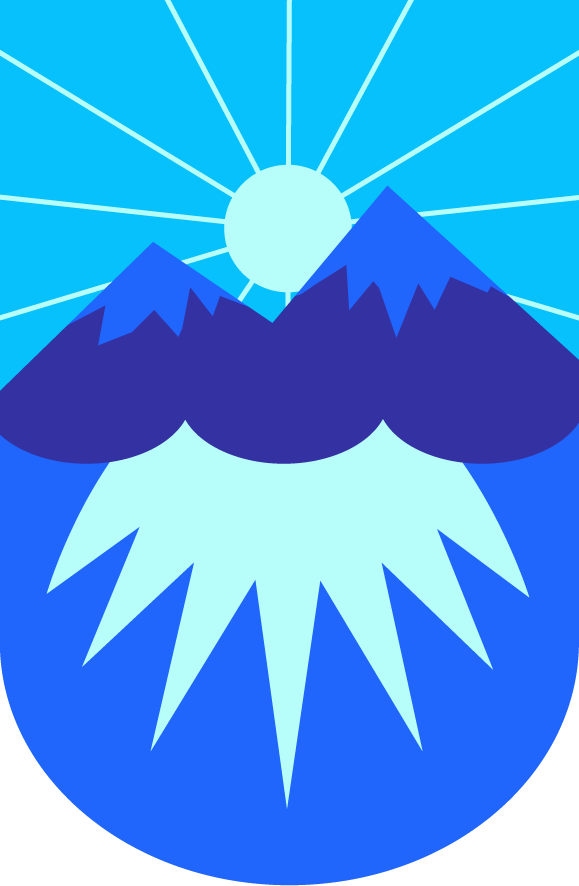 UBC
Systopia
PIM: Now commercially available
UPMEM PIM-capable DRAM commercially available today
DDR4-compatible DRAM with small general-purpose processors
Integrated into standard off-the-shelf servers

Samsung Function in Memory Architecture (FIMA) – coming up
Processors near HBM memory
Execute 32-instruction snippets, total of nine instructions available
UPMEM Overview
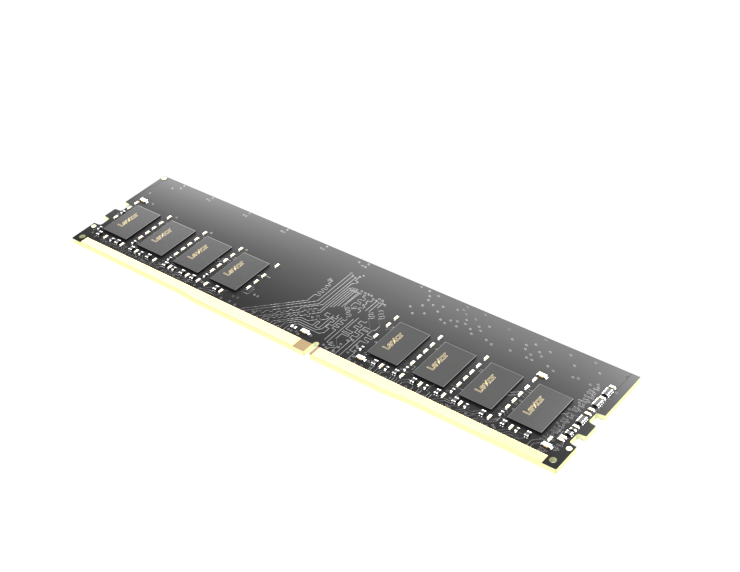 Looks and can be used like regular DRAM
Drop-in replacement for DDR4 DRAM
Each chip is equipped with small processors
Can be used in off-the-shelf servers
regular DRAM
UPMEM DRAM
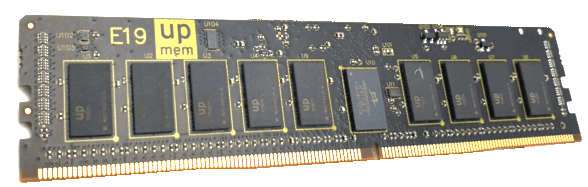 UPMEM architecture
One DPU per 64MB slice of DRAM
8GB DIMM: 128 DPUs
Each DPU has its own DMA engine
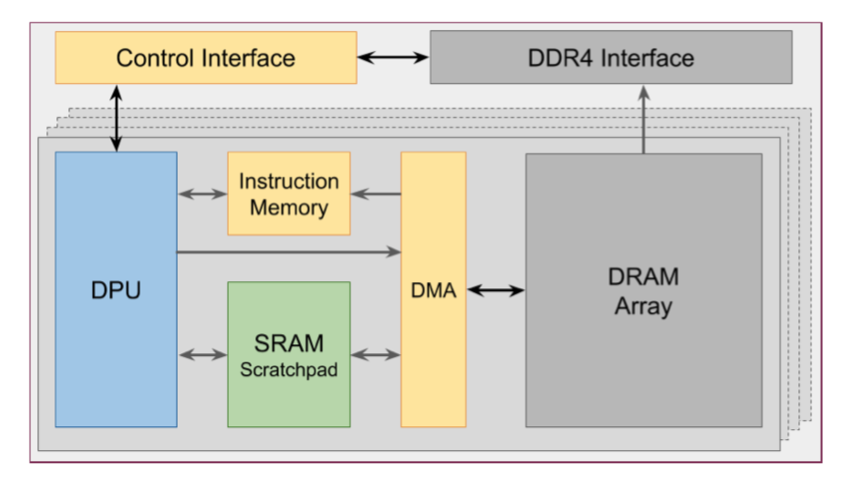 DRAM Slice
64MB
Many DPUs can achieve very high DRAM bandwidth together
UPMEM DRAM
DRAM Processing UNIT
General-purpose processor
Simple, in-order, 267-500MHz
No cache, only scratchpad memory
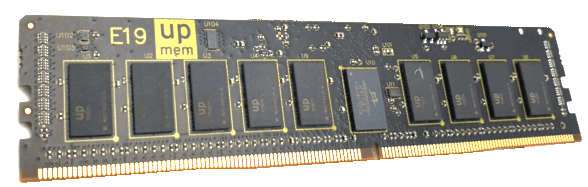 PIM superpower: High DRAM bandwidth
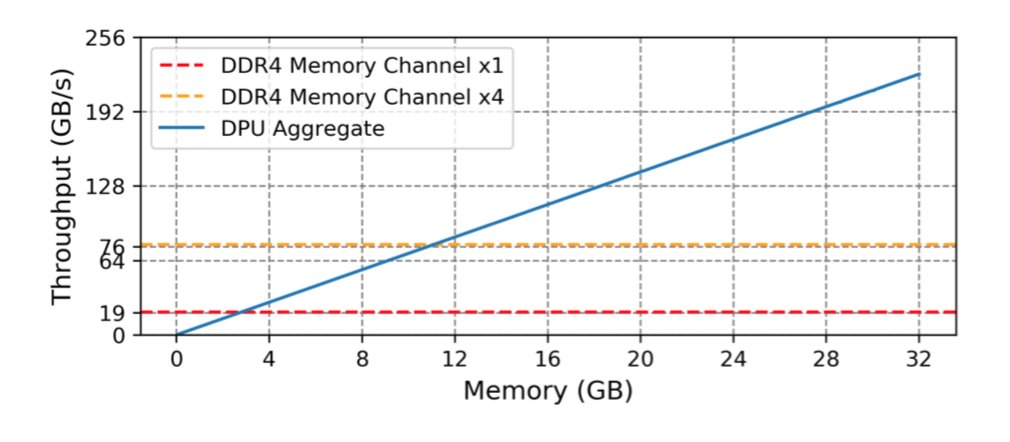 DPUs running at 267 MHz
Only 32GB PIM DRAM
Sequentially read every byte of memory
128GB DRAM, 500MHz DPUs: 2TB/sec bandwidth
J. Nider, C. Mustard, A. Zoltan, J. Ramsden, L. Liu, J. Grossbard, M. Dashti, R. Jodin, A. Ghiti, J. Chauzi, A. Fedorova
A Case Study of Processing-in-Memory in off-the-Shelf Systems, USENIX ATC 2021
Total cost of ownership
You can also get high memory bandwidth
On high-end CPUs
HBM (high-bandwidth memory)
GPUs

PIM can deliver high bandwidth at a lower cost ($$ and Watts)
…if you are able to use it efficiently
PIM superpower: Low TCO
Price:
8GB UPMEM DIMM: ~$300
More CPUs adds memory channels, but requires expensive high-end CPUs
Power:
Typical server with DRAM: about 400W
A server with 128GB PIM DRAM: 700W
*Prices include just CPU and memory
PIM performance: hyper-dimensional computing
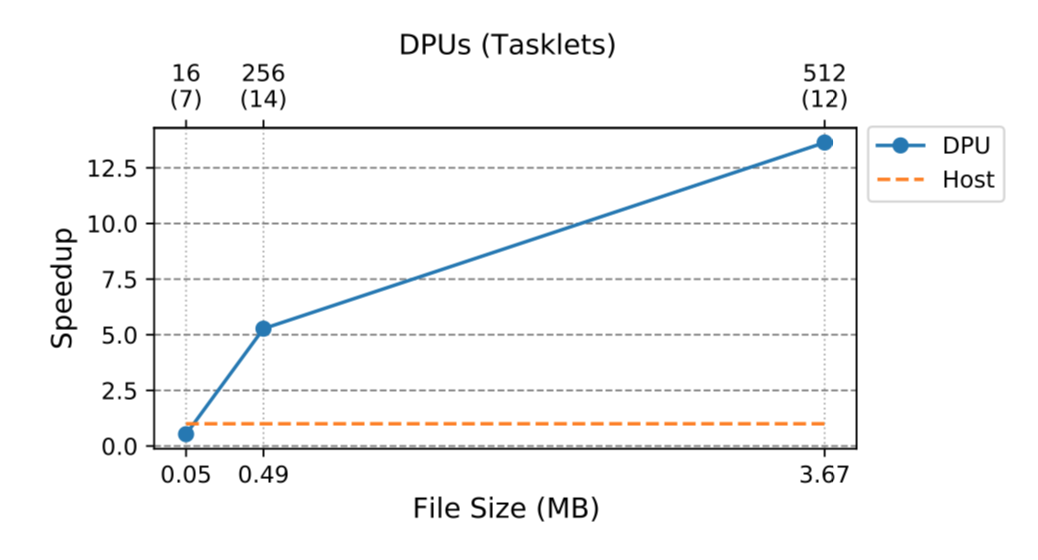 Number of DPUs
More data  more DPUs  more throughput
Speedup over a single host CPU
End-to-end measurements
J. Nider, C. Mustard, A. Zoltan, J. Ramsden, L. Liu, J. Grossbard, M. Dashti, R. Jodin, A. Ghiti, J. Chauzi, A. Fedorova
A Case Study of Processing-in-Memory in off-the-Shelf Systems, to appear in USENIX ATC 2021
PIM performance: compression
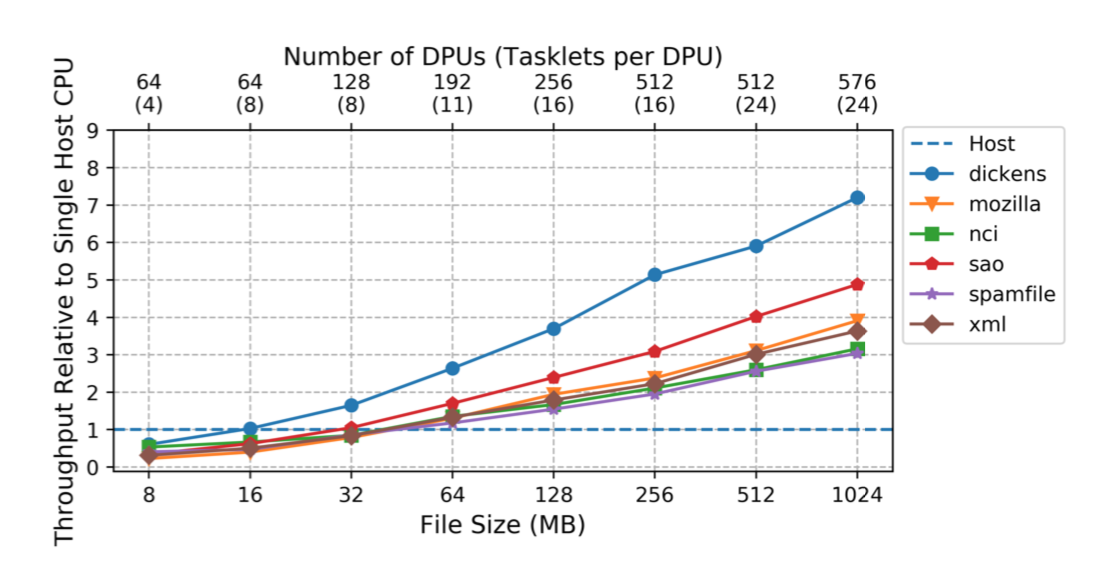 Number of DPUs
Snappy compression
Speedup over a single CPU
End-to-end measurements
Different input files
More data  more DPUs  more throughput
J. Nider, C. Mustard, A. Zoltan, J. Ramsden, L. Liu, J. Grossbard, M. Dashti, R. Jodin, A. Ghiti, J. Chauzi, A. Fedorova
A Case Study of Processing-in-Memory in off-the-Shelf Systems, to appear in USENIX ATC 2021
Image Processing on PIM
Motivation: pre-process images for ML training
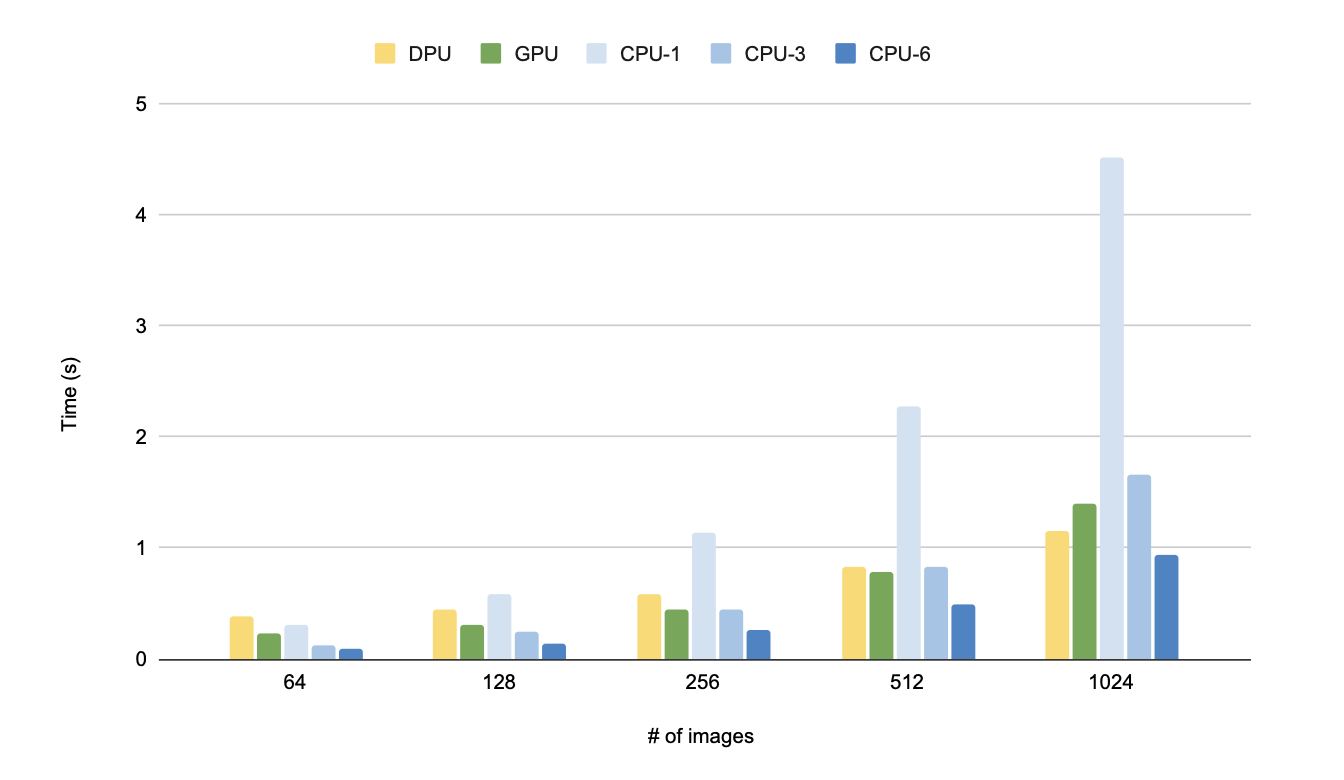 PIM
lower is better
Moving data back-and-forth
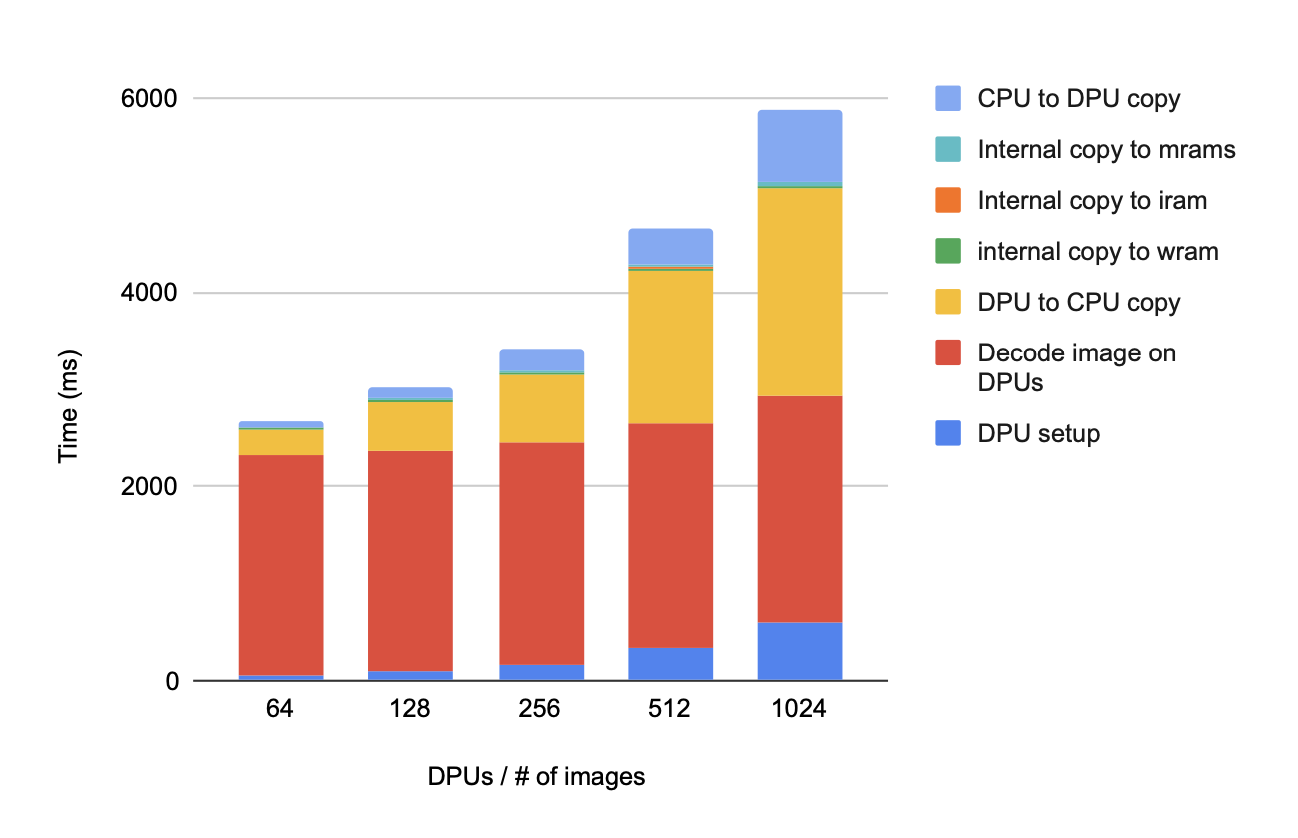 copy overhead
PIM limitations
DPUs store data in different format than the CPU expects:
Has to do with interleaving
CPU has to de-interleave the data used by DPU
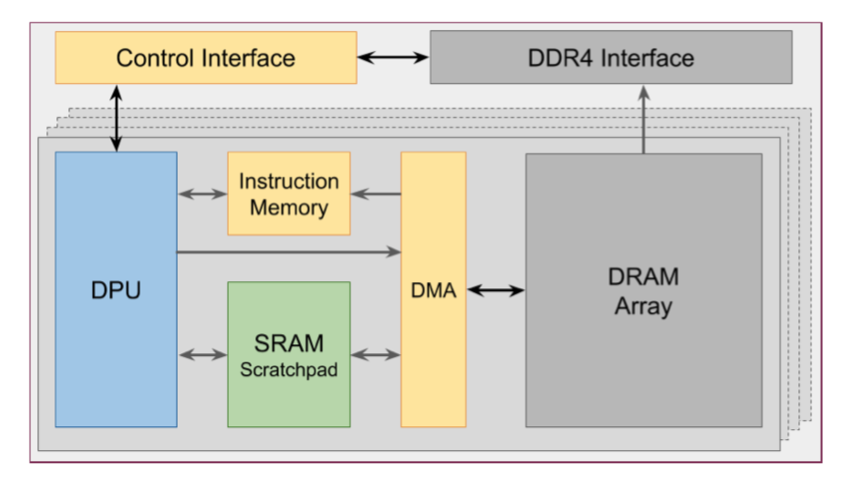 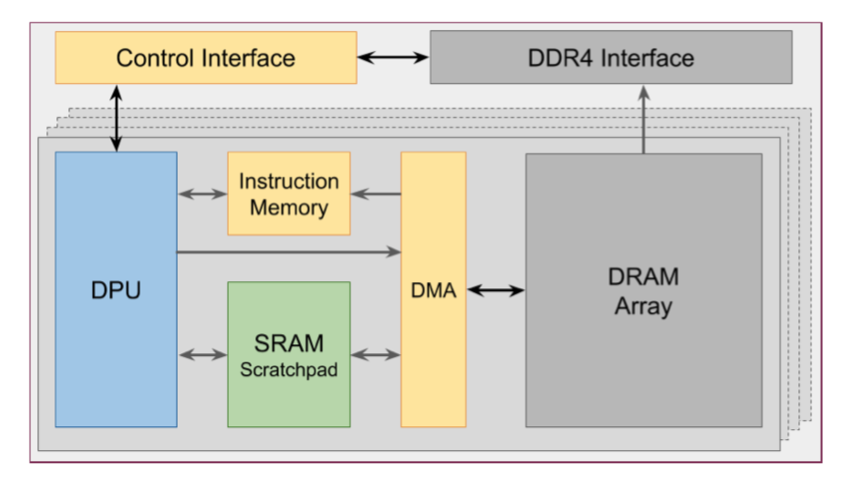 DRAM Slice
64MB
CPU splits a cache line across slices for better performance
First 8-bytes of cache line
UPMEM DRAM
DPUs can’t talk to each other 
Each DPU sees data only in its slice
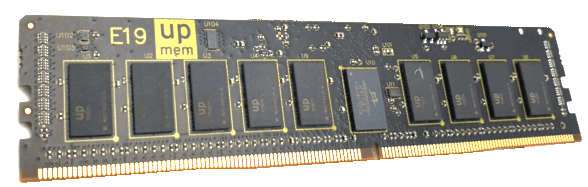 Deep Learning Recommendation Models in PIM
Problem
DNN-trained models
Inference done on CPUs
Models can be very large (even terabytes1)
Inference is bandwidth intensive

Can this be done? 
Parts of DLRM inference were done in-memory2 and in-storage1
CPU Nodes
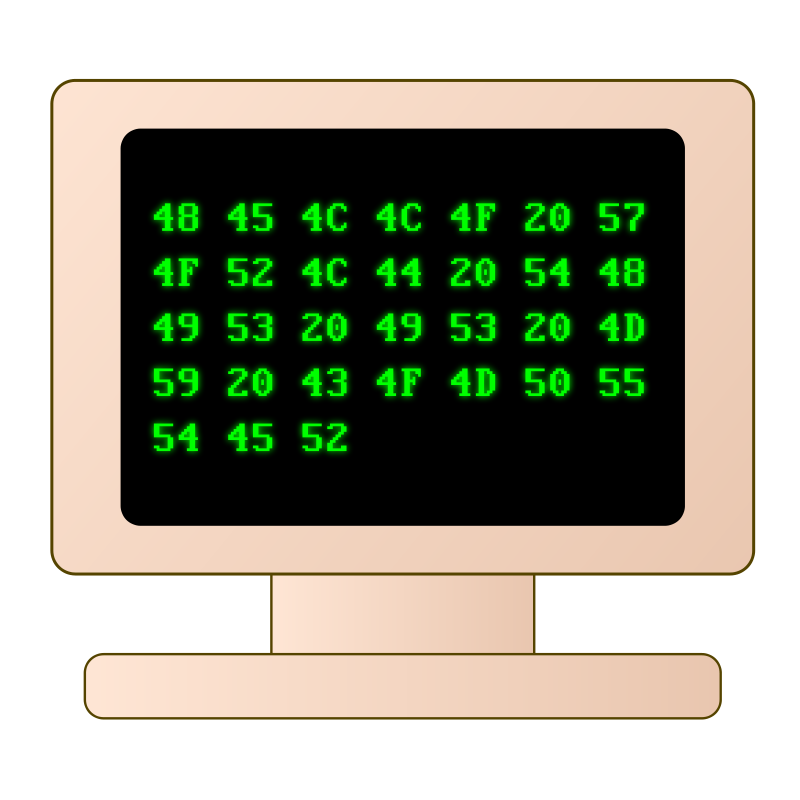 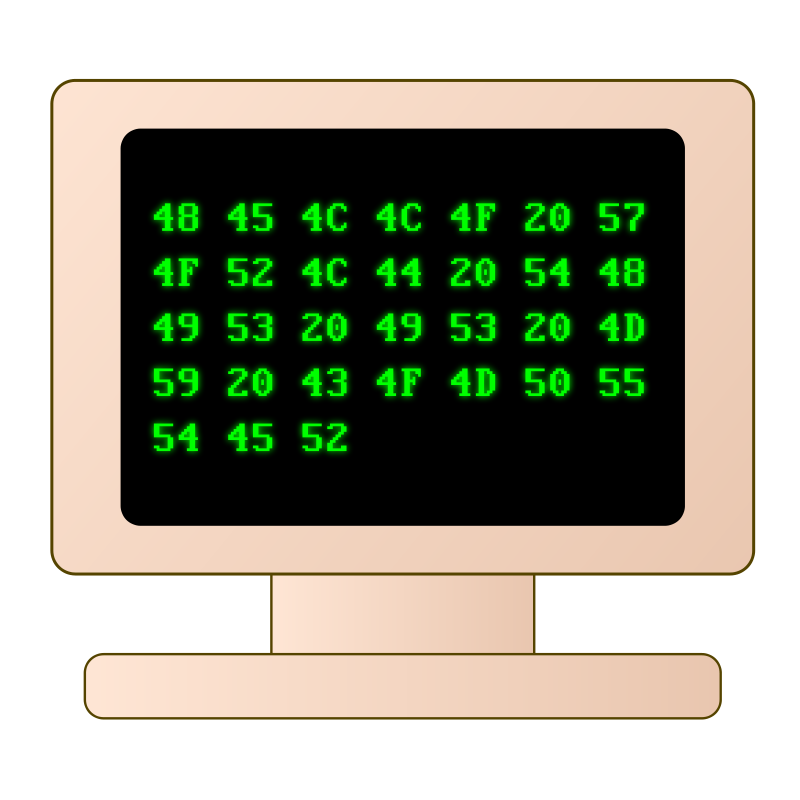 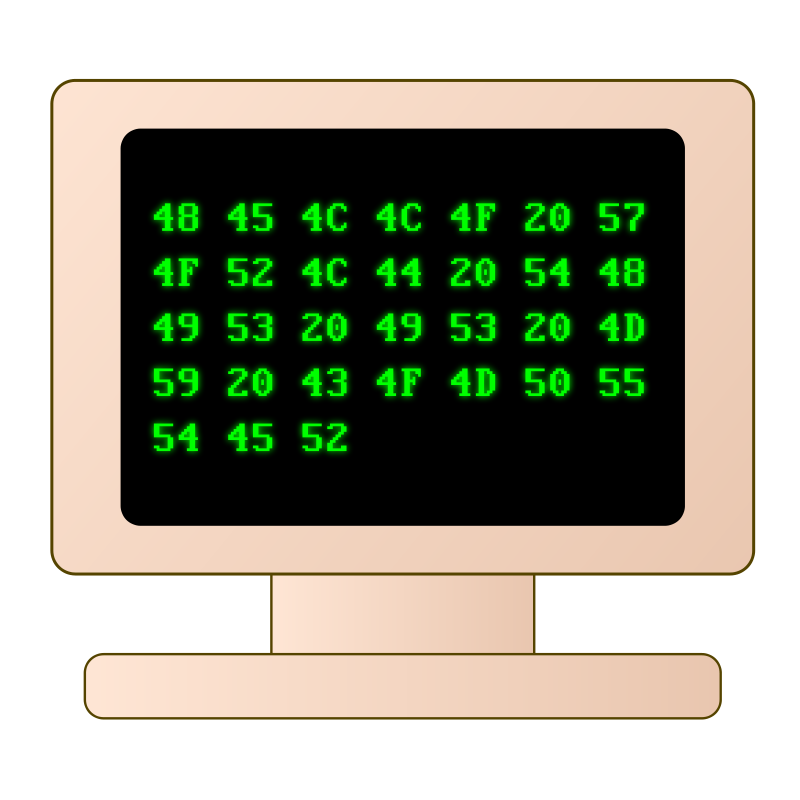 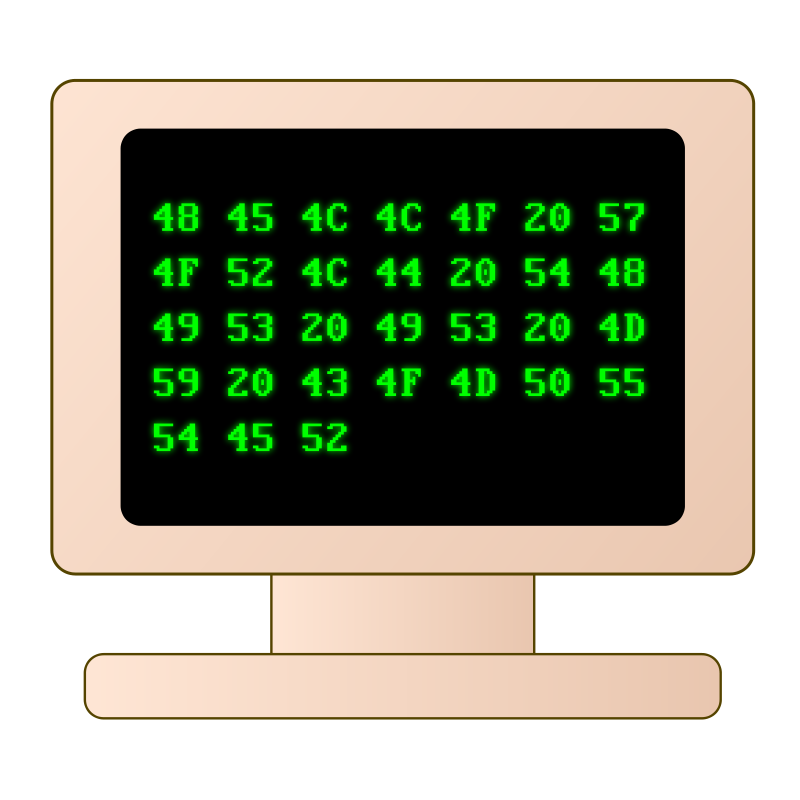 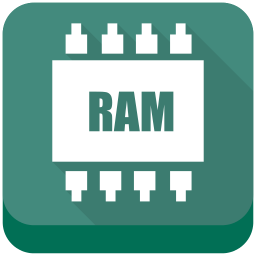 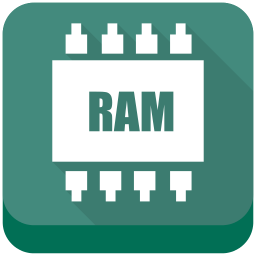 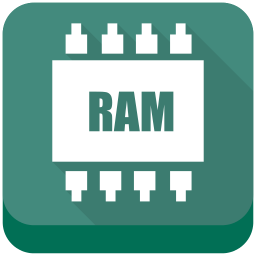 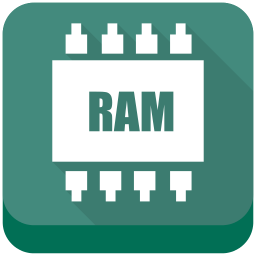 In-memory DLRM inference
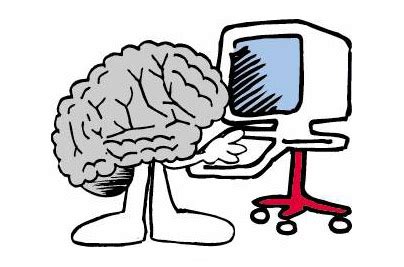 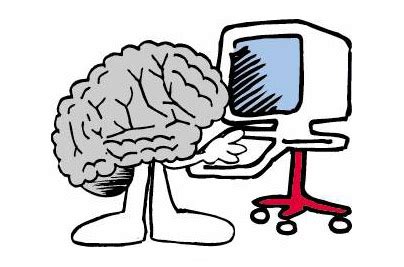 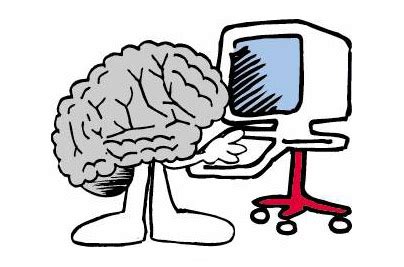 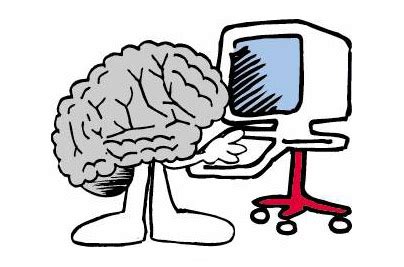 Challenges
Some DLRM inference phases are compute-intensive
Skewed workload: balanced parallelism may be difficult to achieve
[1] Wilkening et al. RecSSD…, ASPLOS 2021
[2] Ke et al. RecNMP…, ISCA 2020
DLRM Inference in PIM
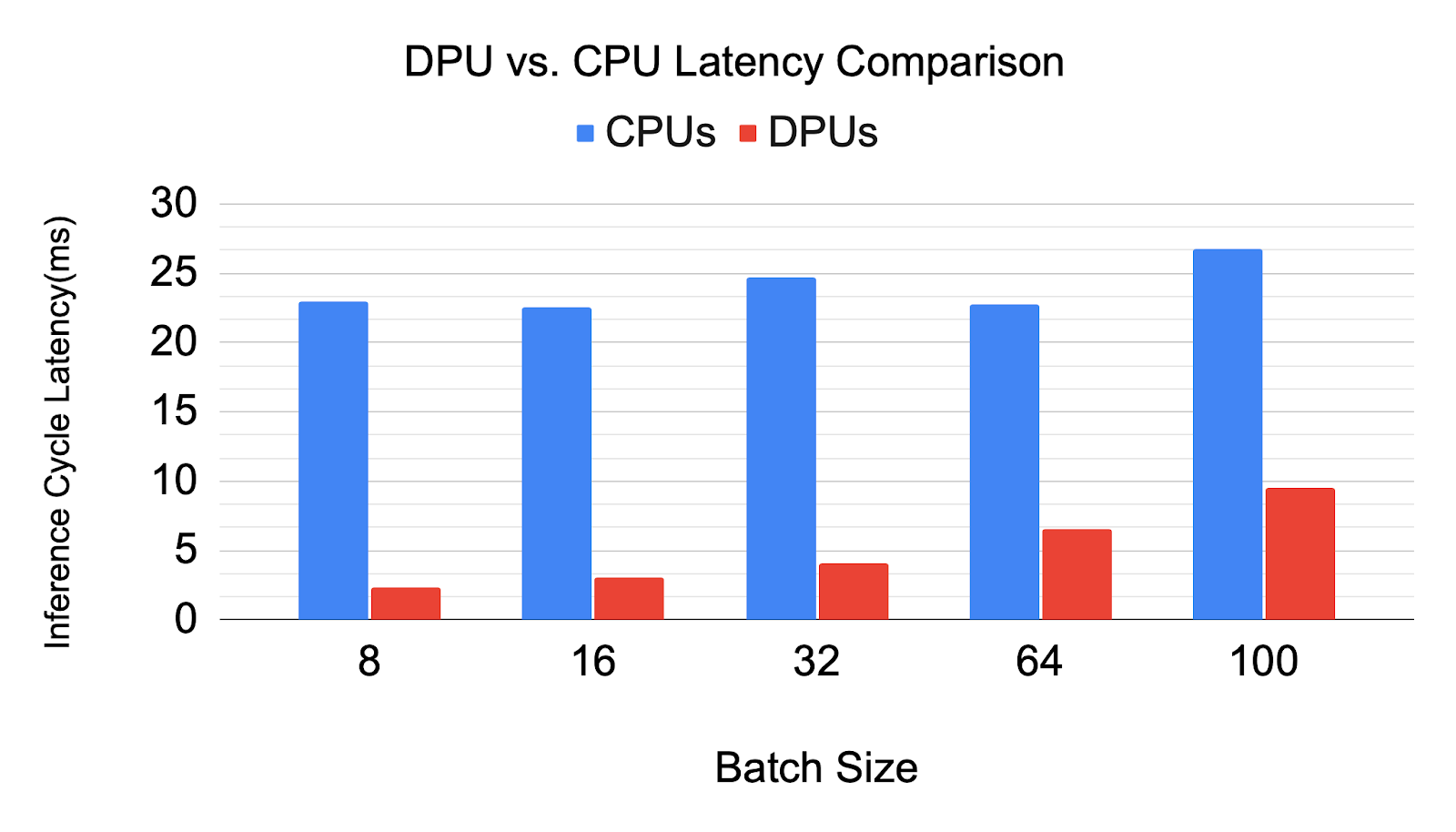 lower is better
RMC2 model
Latency of a single reference cycle. Larger batch size – more work.
[Speaker Notes: Total Embedding size 4 GBPer DPU Embedding data: 2 MBPer rank embedding data: 128 MBnumber of DPUs used: 2048 which is 32 ranks with 64 DPUs per rank. (edited)]
Where does the time go?
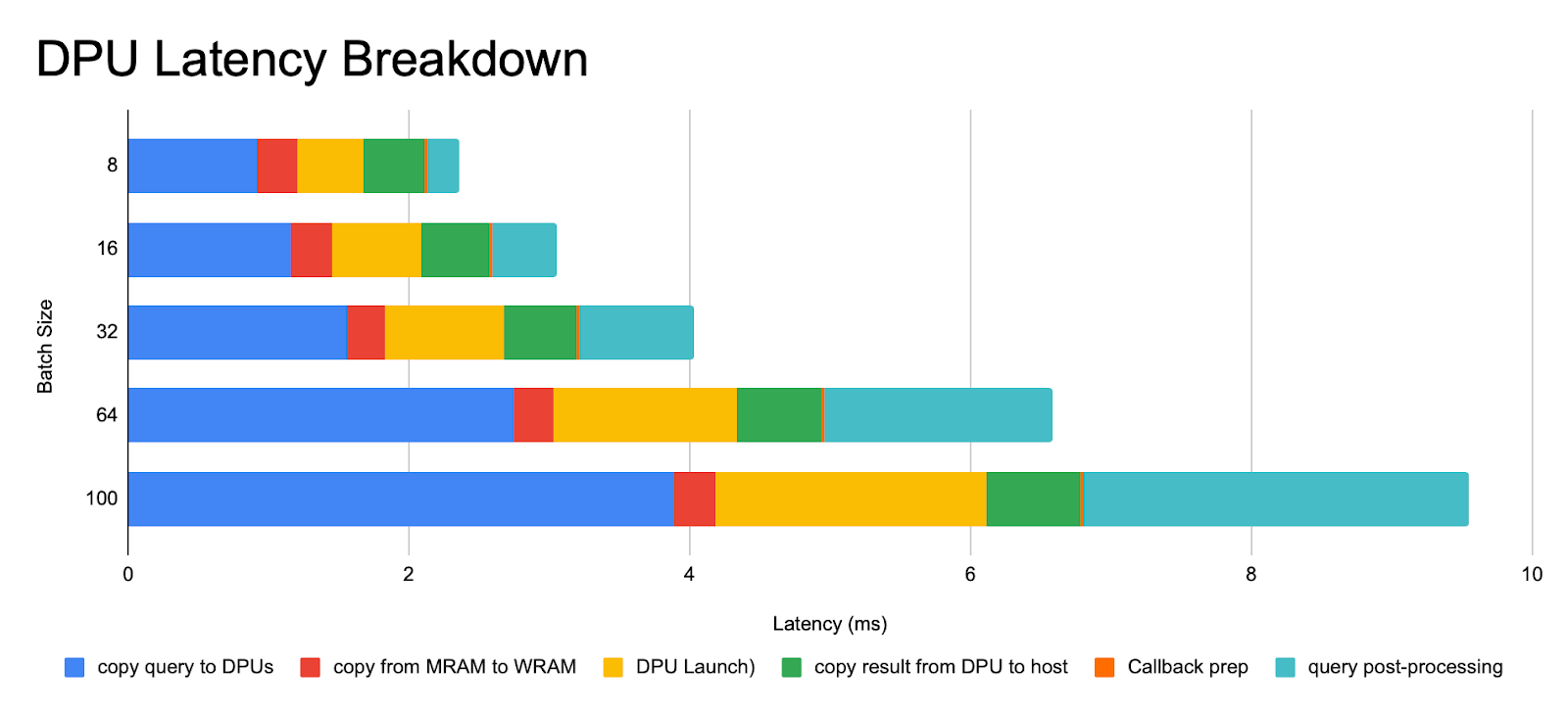 Useful work on PIM
Low IPC when inference done on CPU
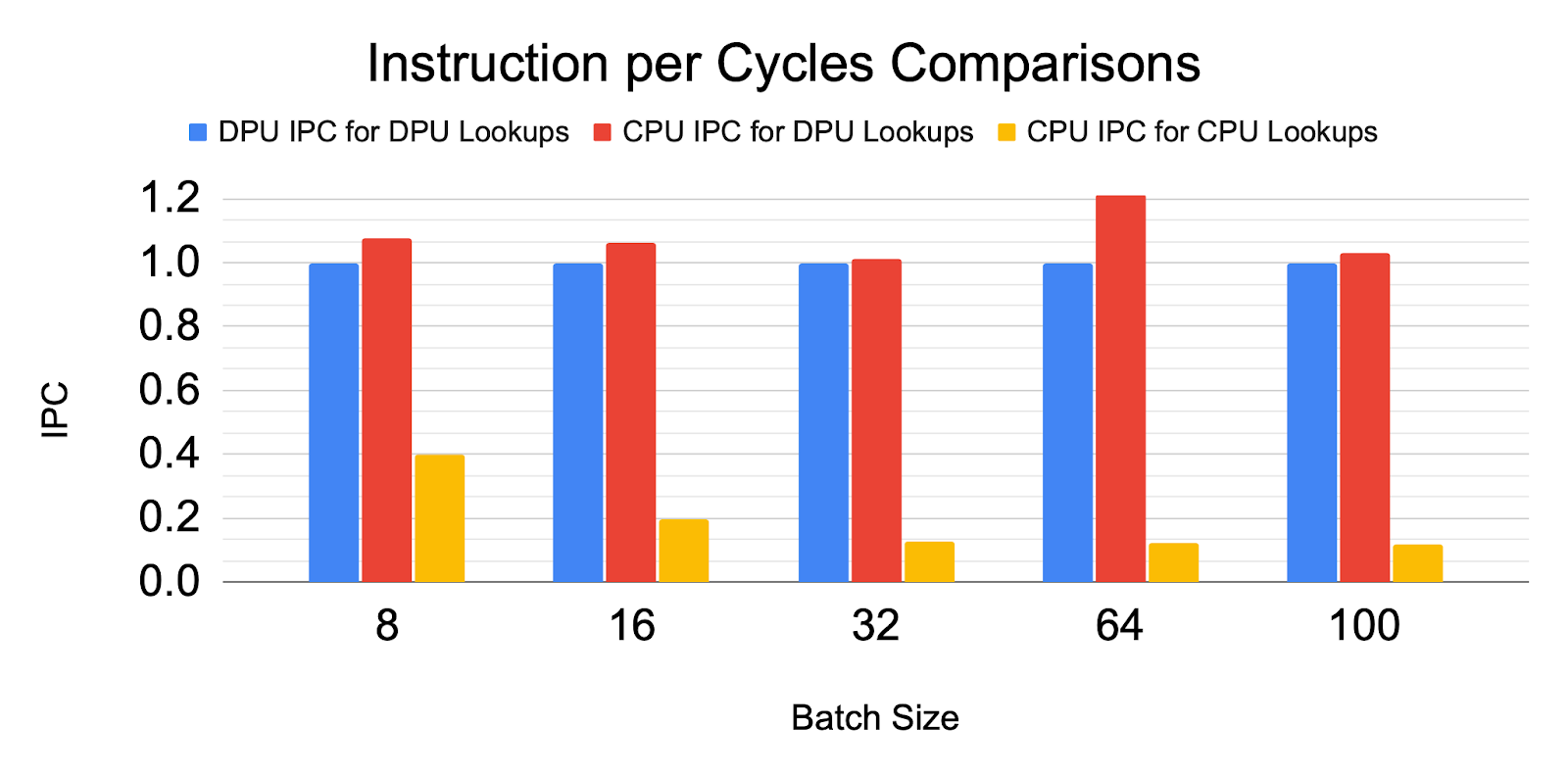 Inference done on CPU
CPU implementation hits the memory wall
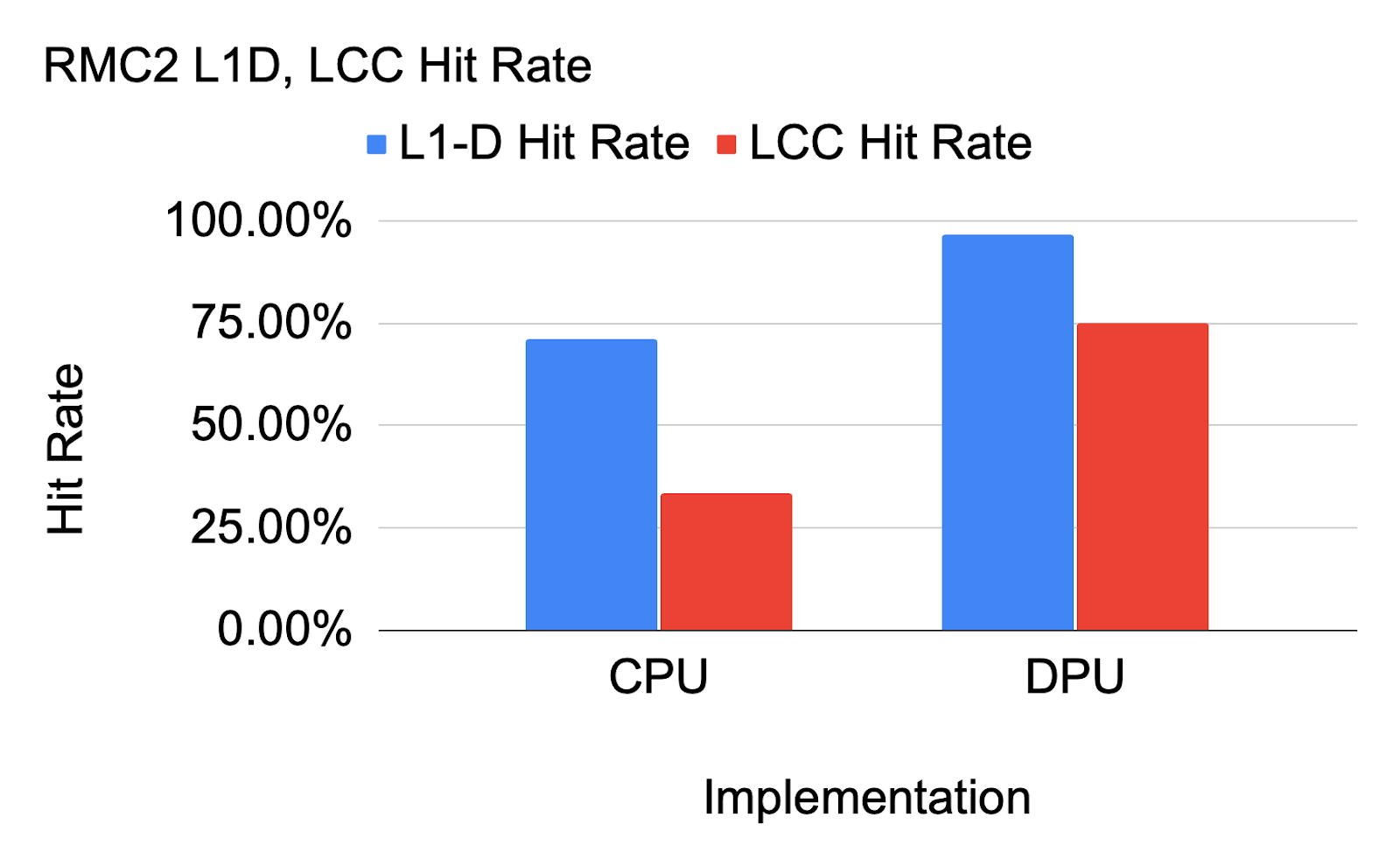 CPU cache hit – inference on PIM
CPU cache hit – inference on CPU
Key-value store (in-memory cache) in PIM
Application Servers
Benefits:
Cache servers use general-purpose CPUs
Get rid of expensive CPUs
Save money and power

Can this be done? 
Get/put interface to memory
Hashtable and a memory allocator inside PIM
Data already sharded across cache servers – no communication needed!

Challenges
Difficult to buffer get requests; executing one at a time may be inefficient
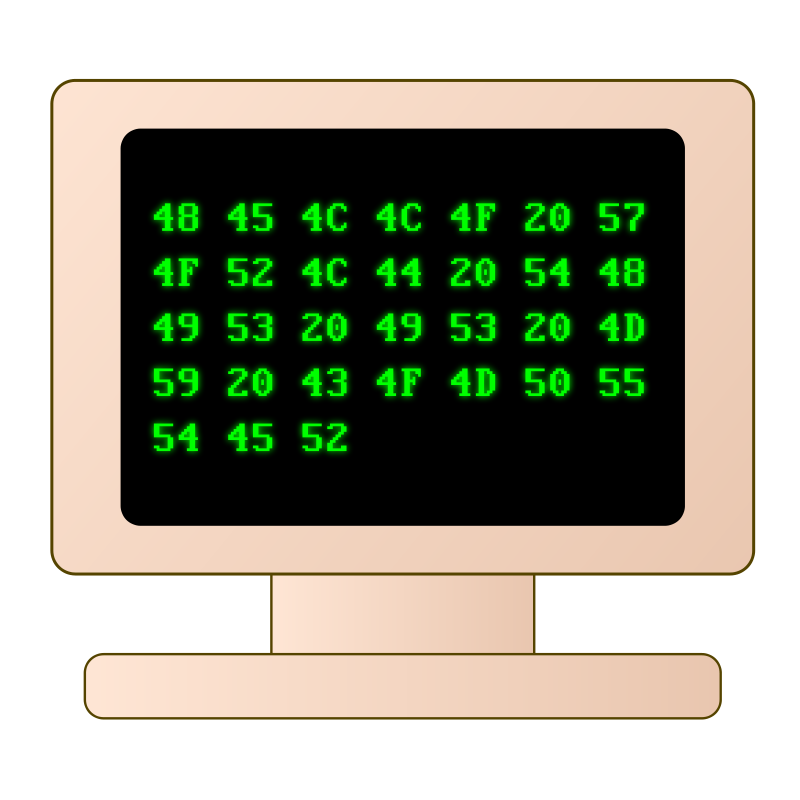 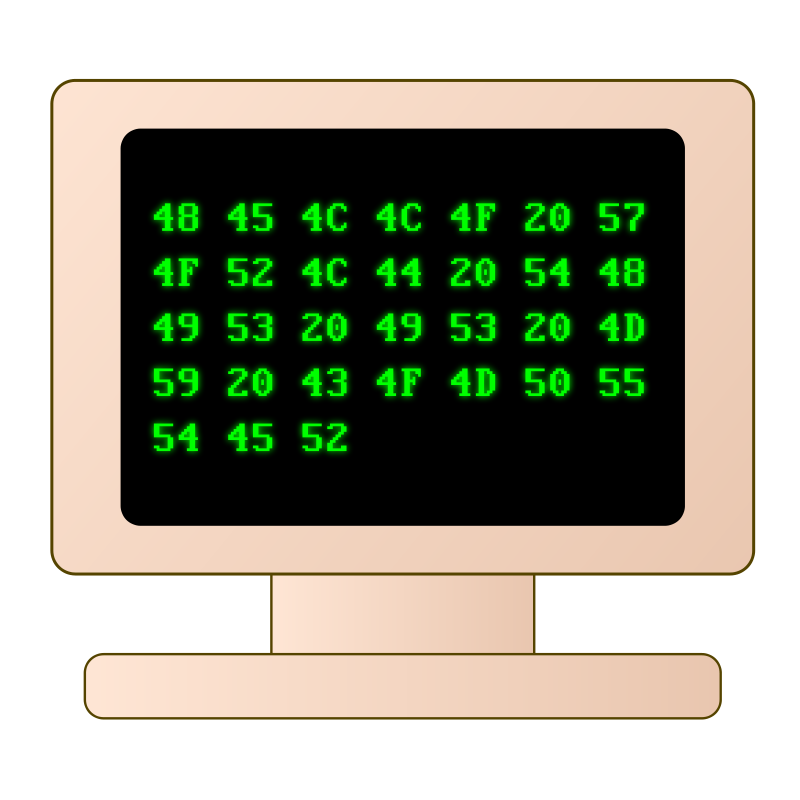 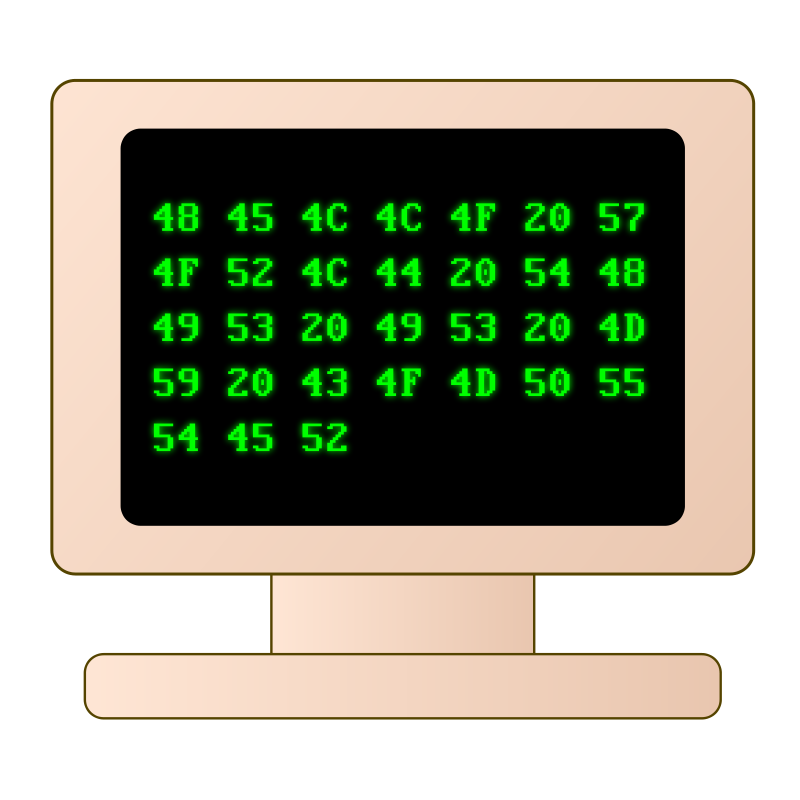 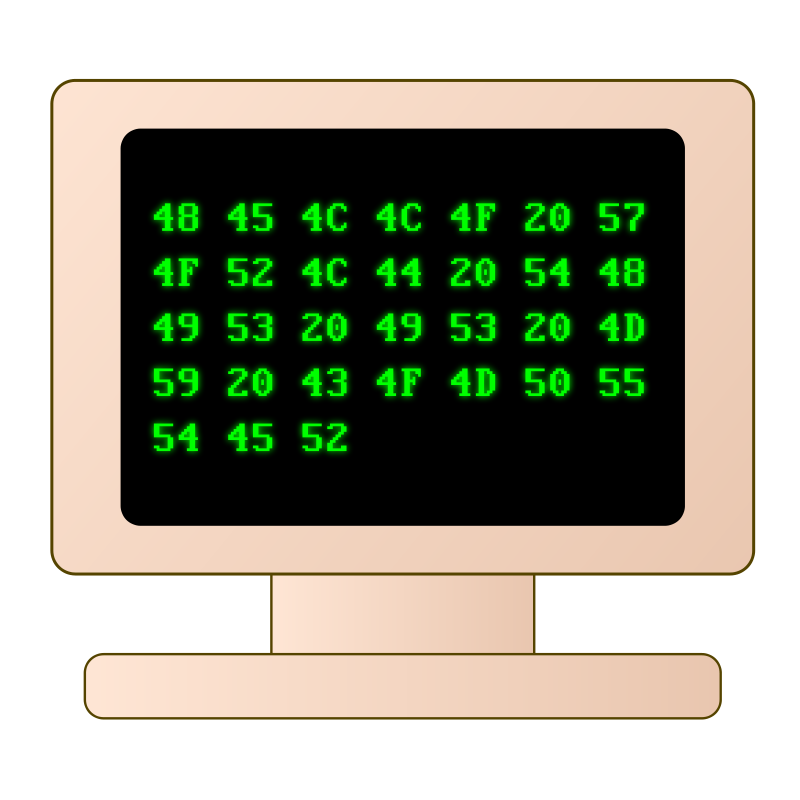 get/put API
Cache servers
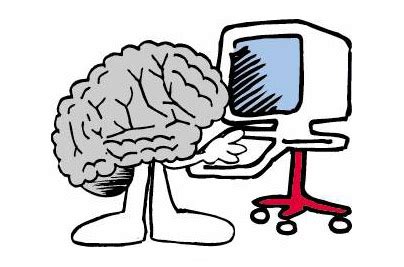 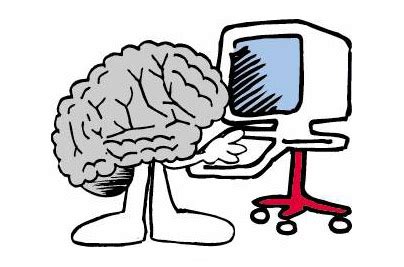 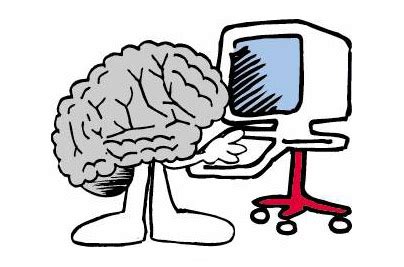 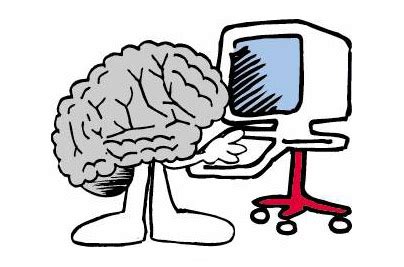 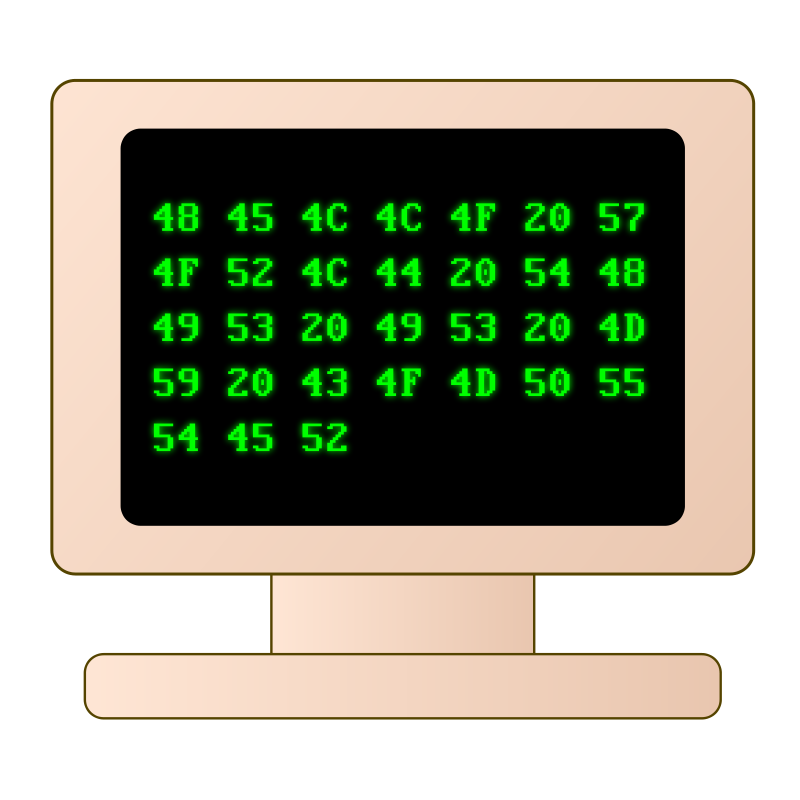 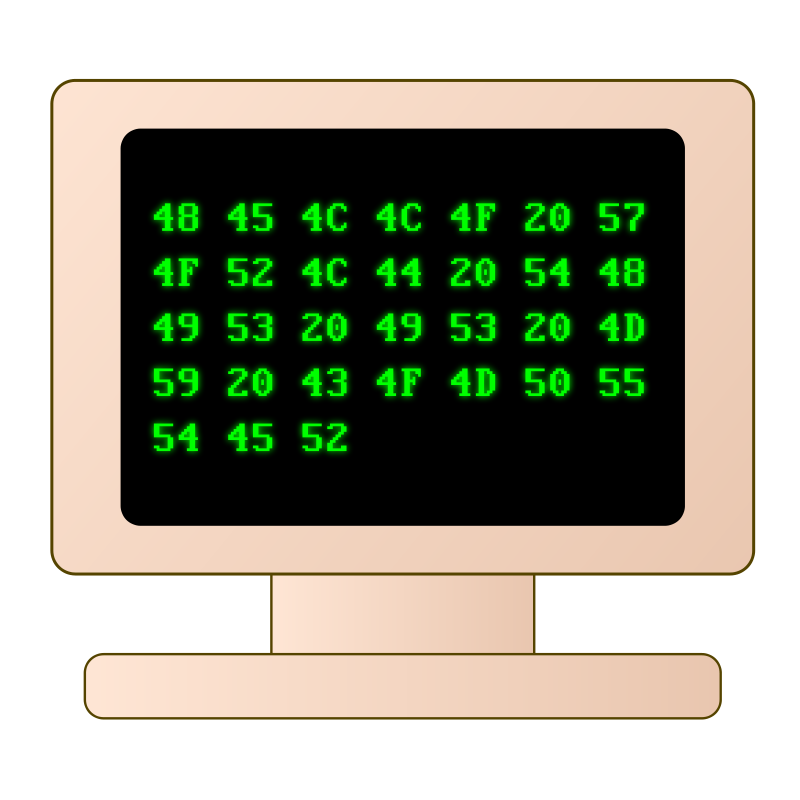 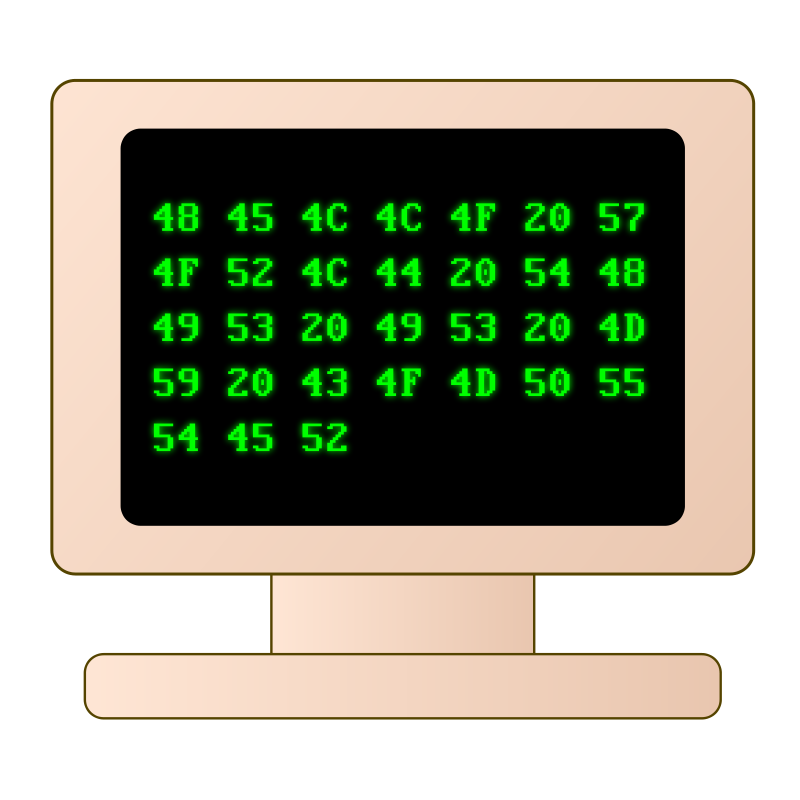 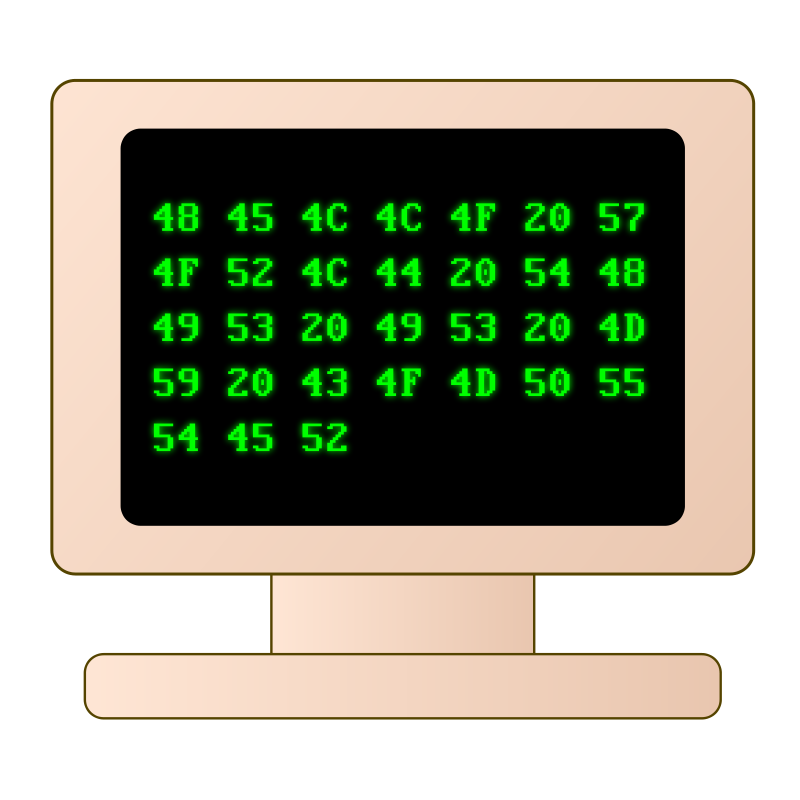 memcached
memcached
memcached
memcached
Database servers
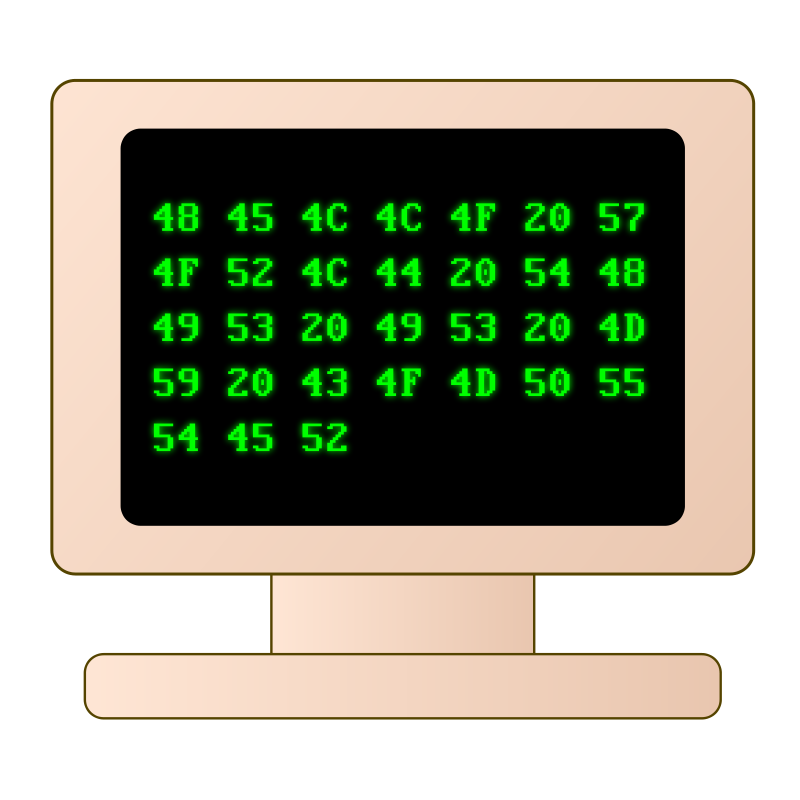 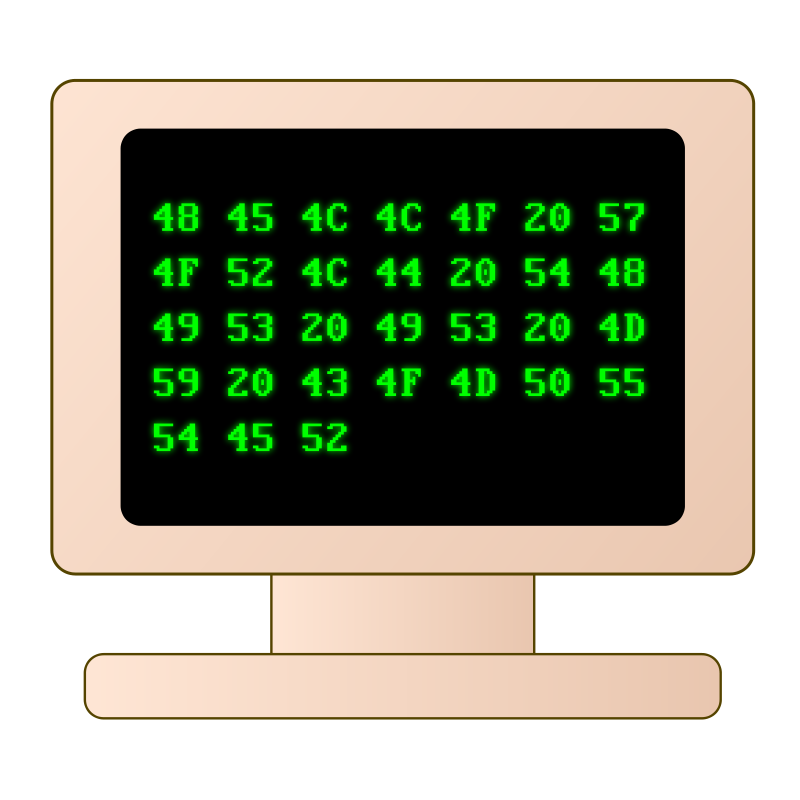 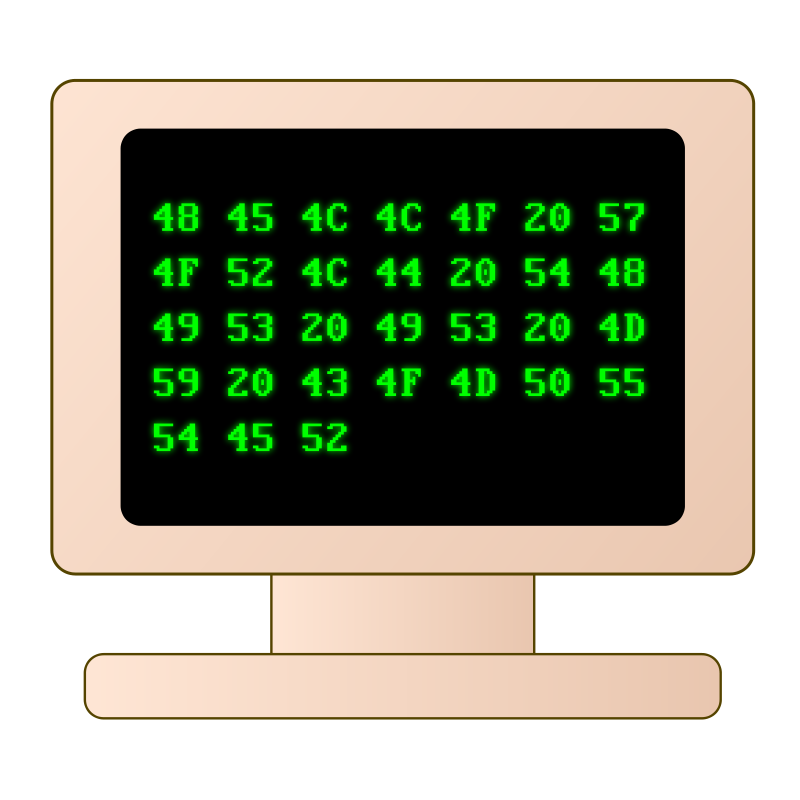 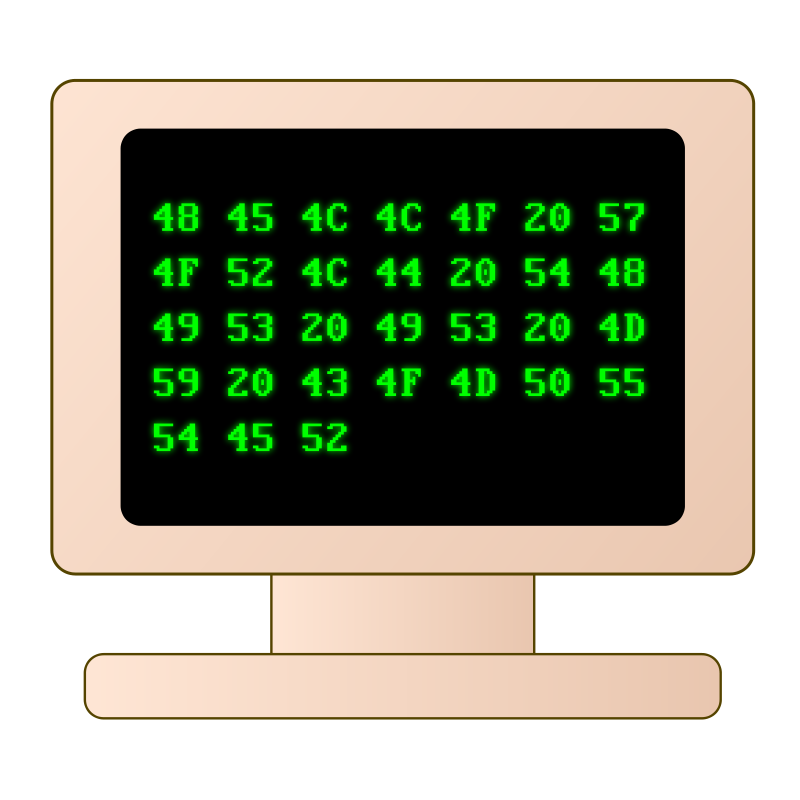 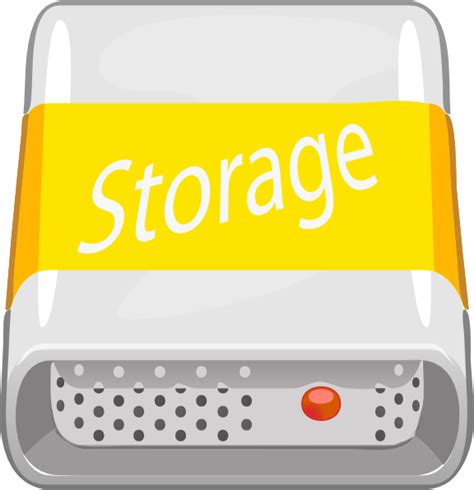 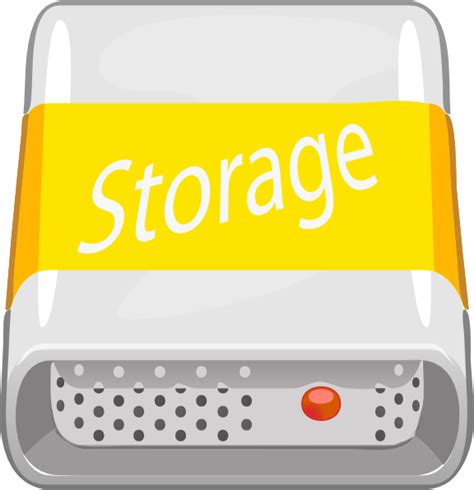 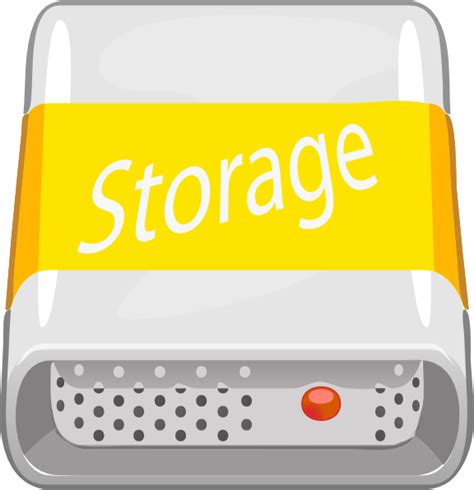 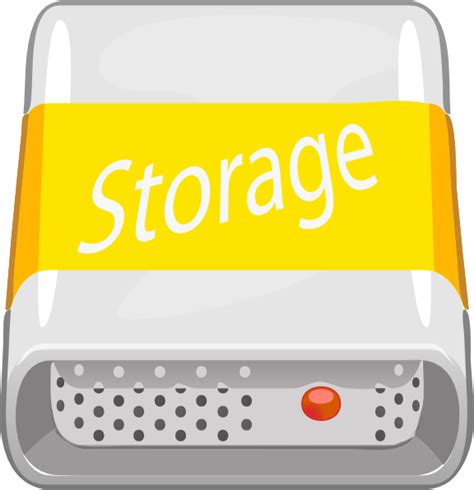 DB
DB
DB
DB
[1] LightStore (ASPLOS’19) – a key value store in SSD
Filtering-in-memory
Key-value store with a column-store architecture
30MB of data per DPU
20 tasklets
[Speaker Notes: Question: How do DPUs compare to CPU for a typical column-store workload: filtration?
PIM Setup: Each DPU is assigned 30MB of data. This data is divided among tasklets. Tasklets use a global lock to copy once a chunk (2048 bytes) of output data is ready. An optimum number of tasklets (20) is used for this experiment. The experiment assumes that data is already resident in the PIM-enabled DRAM. In other words, the runtime consists of DPU execution time and the time it takes to copy out the result.
CPU Setup: The experiment uses Intel Xeon Silver 4110 which has 2 CPUs, each containing 8 physical cores. There is 128 GB of memory on this server. Cache sizes are: 
L1d cache: 32KB
L2 cache:        1MB
L3 cache:        11MB
There is a thread for each physical core that performs the filtering for a portion of the input data. 
Each thread processes 240 MB of data.]
Filtering on PIM vs on CPU
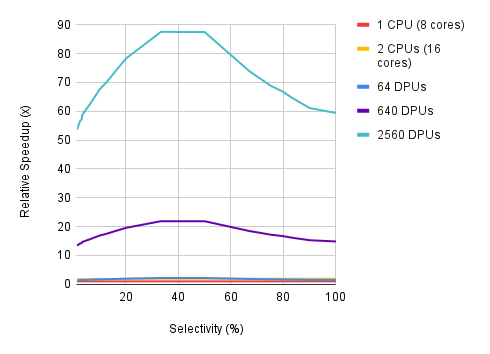 As selectivity increases, we need to copy more data to back to the CPU
Disaggregation Meets Near-Data Processing
Disaggregation
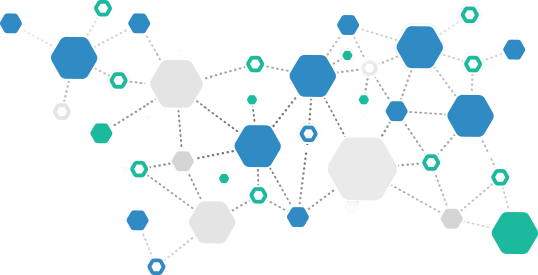 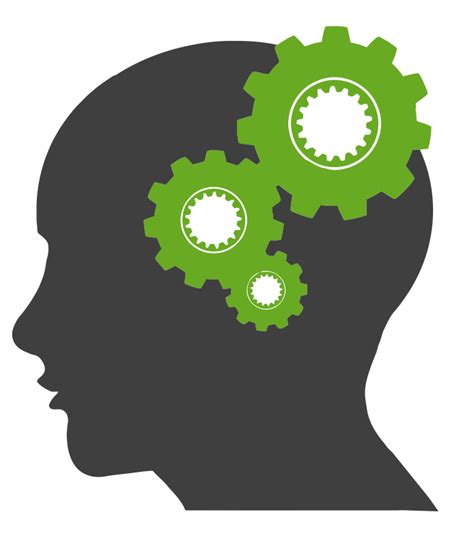 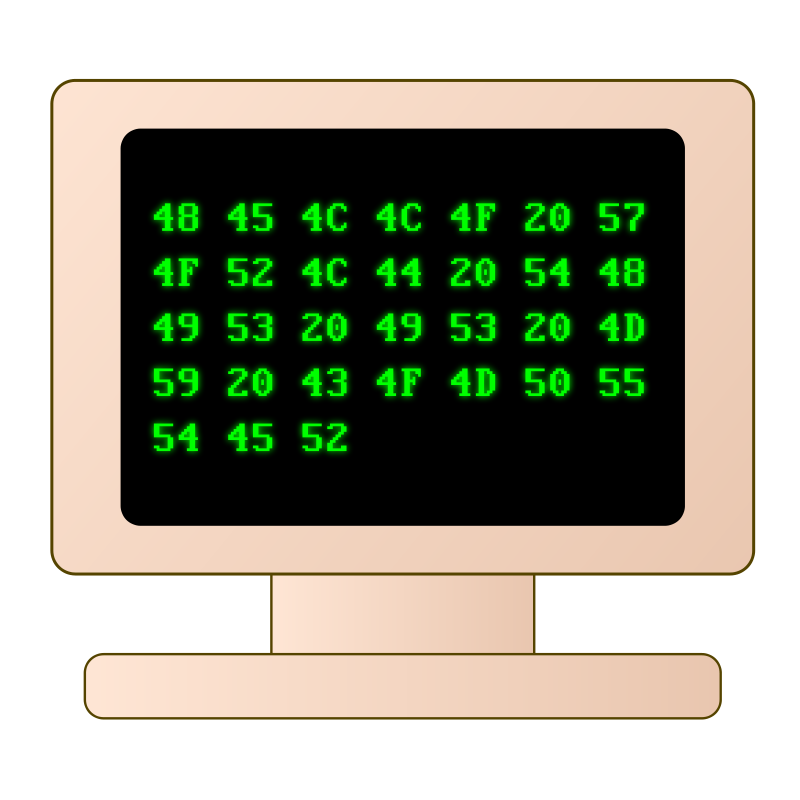 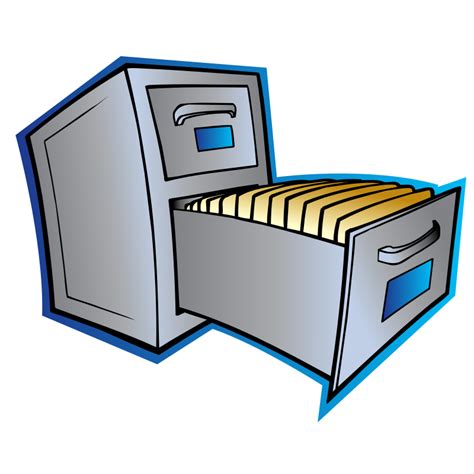 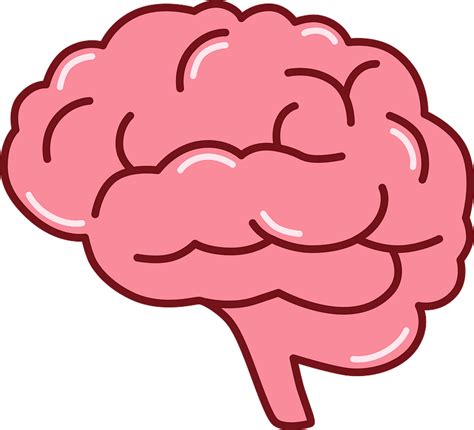 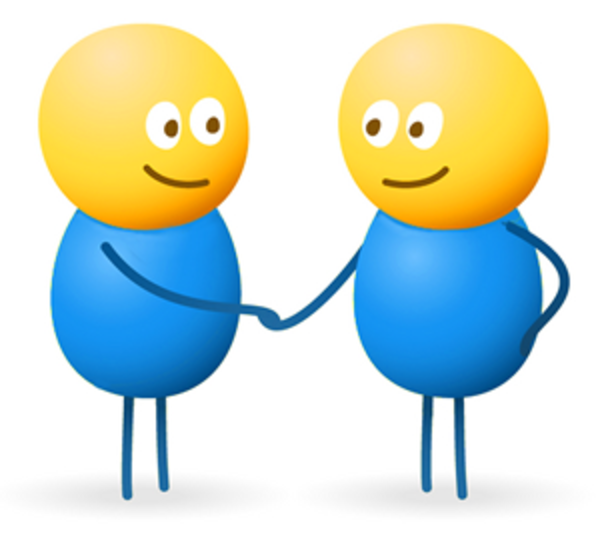 Blending
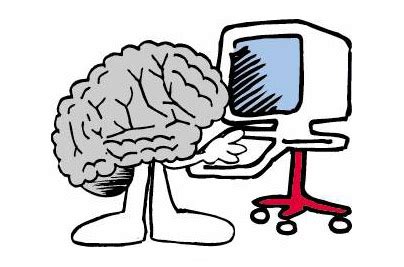 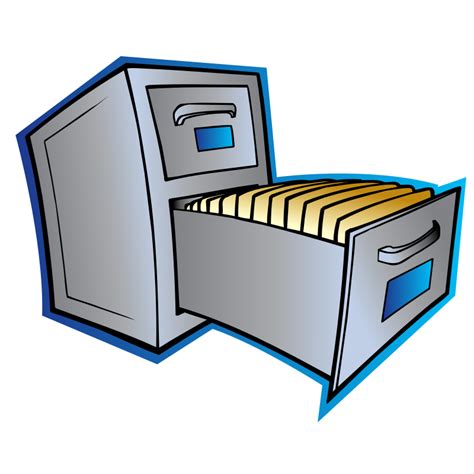 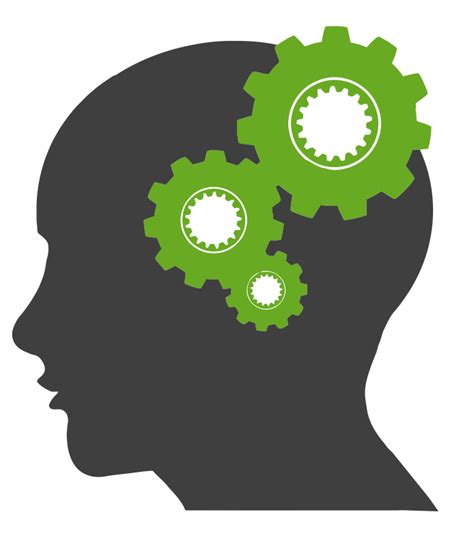 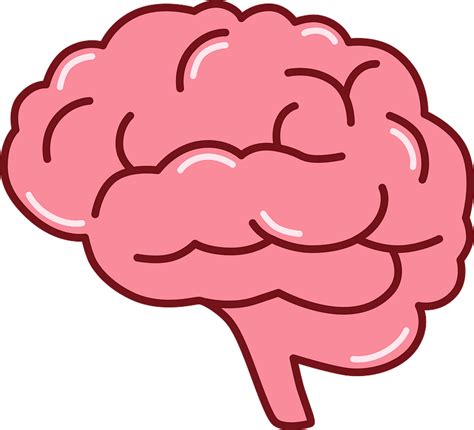 Disaggregated memory meets PIM
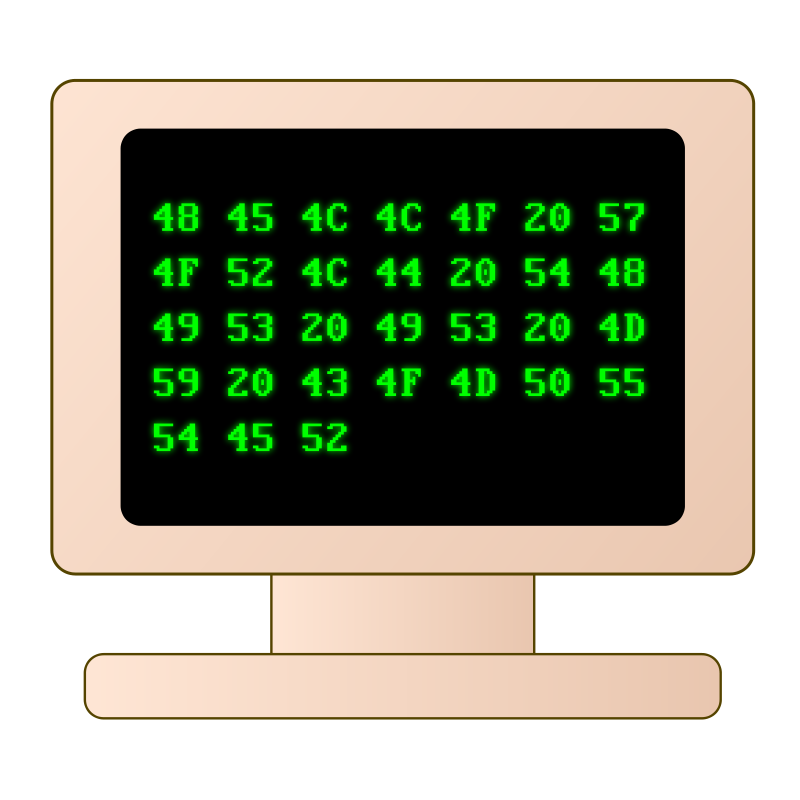 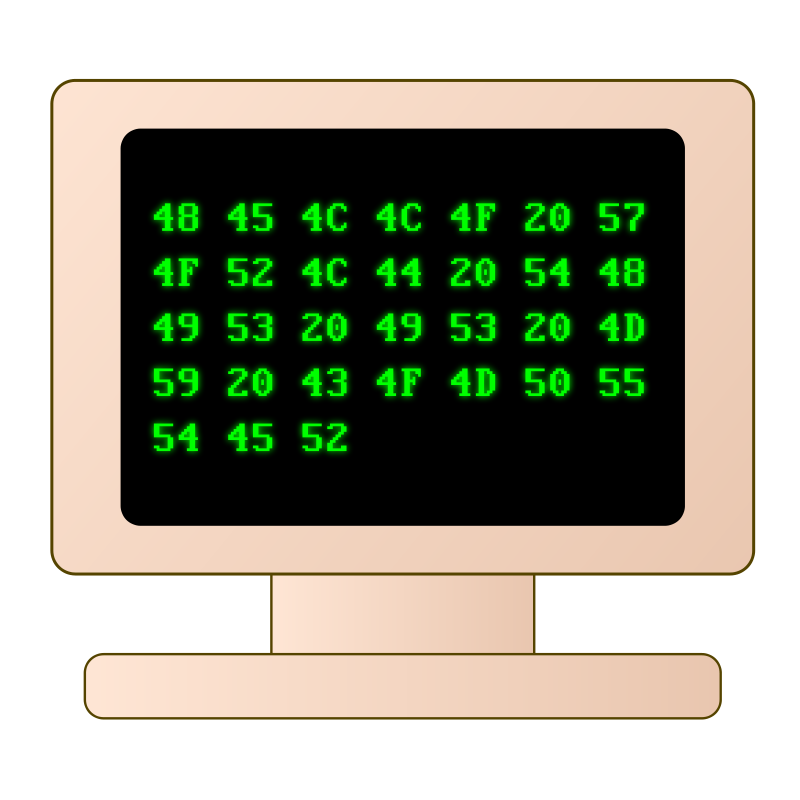 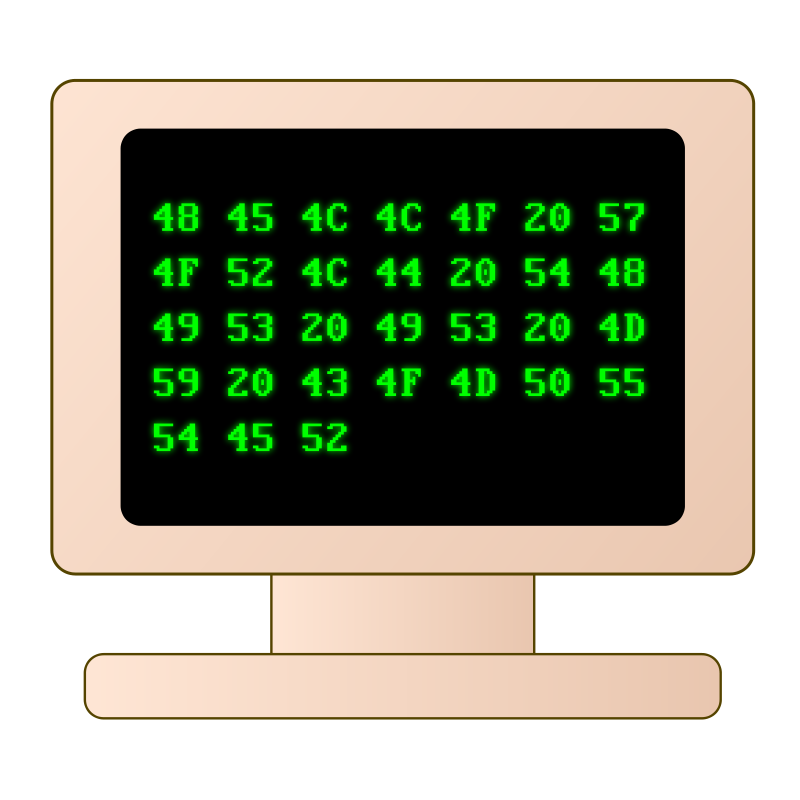 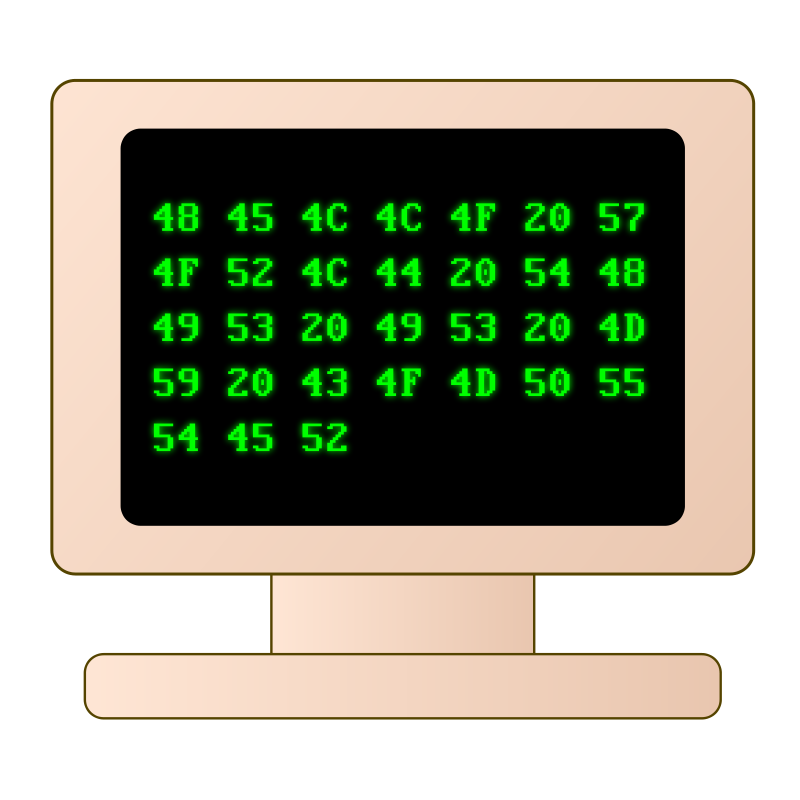 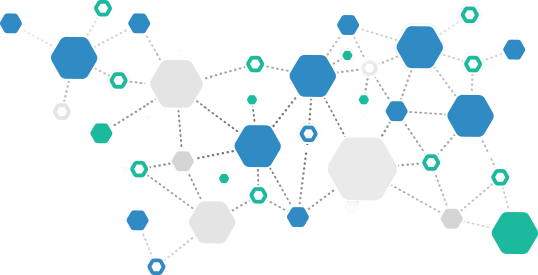 PIM-enabled memory blades
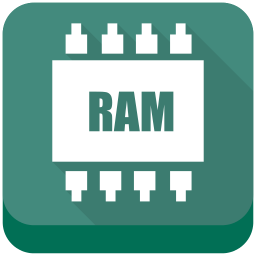 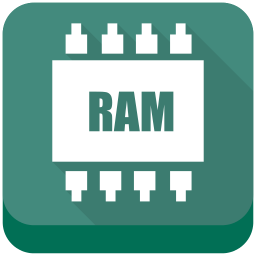 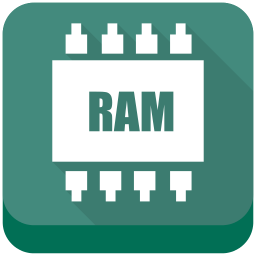 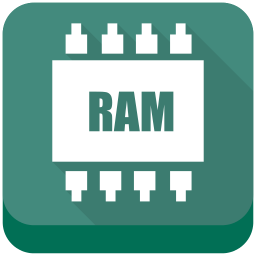 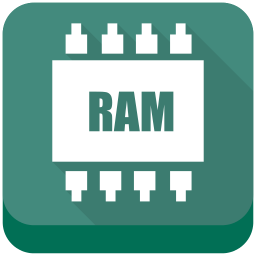 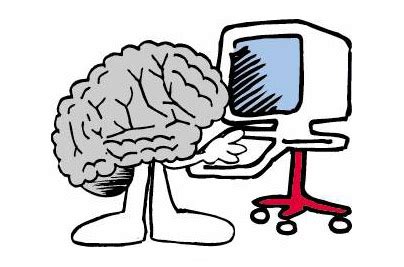 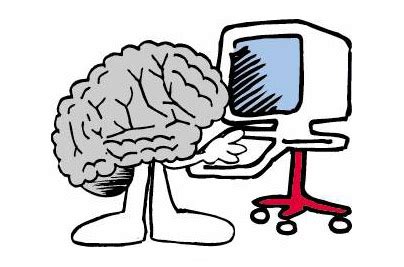 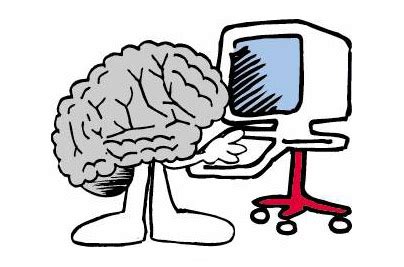 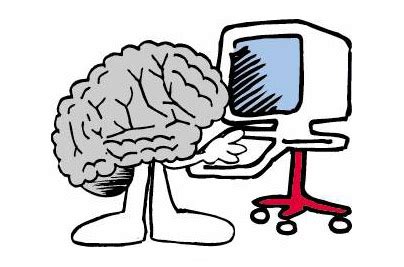 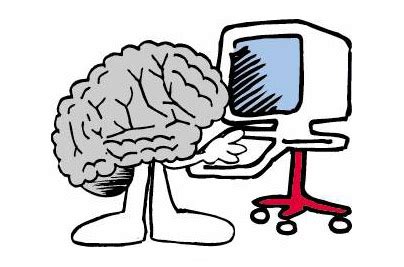 Memory management
Each DPU can run its own memory allocator
Keep a local page table
Can even compress pages on the fly
Disaggregated memory meets PIM
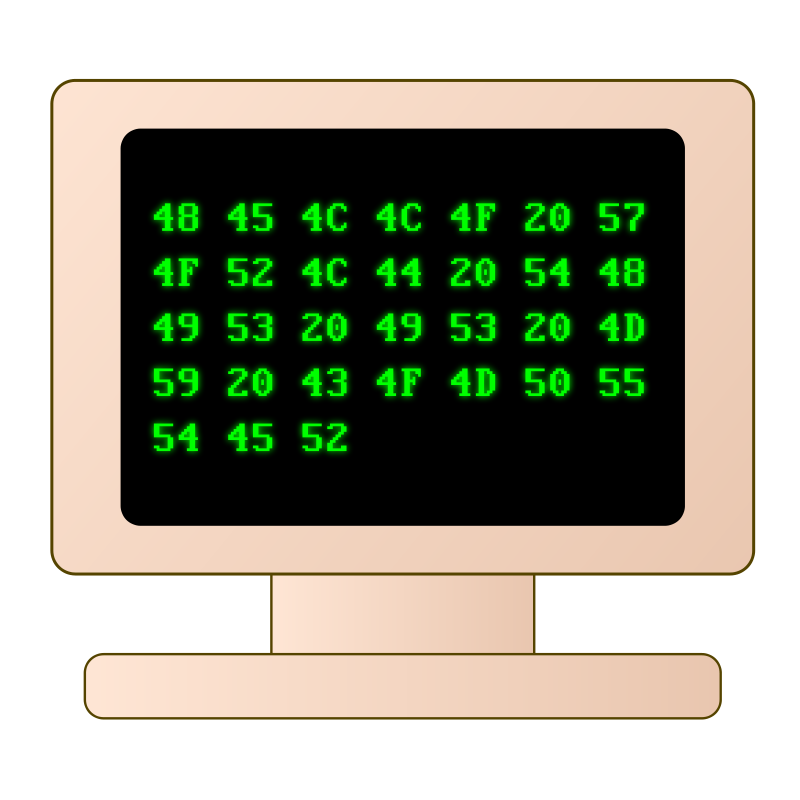 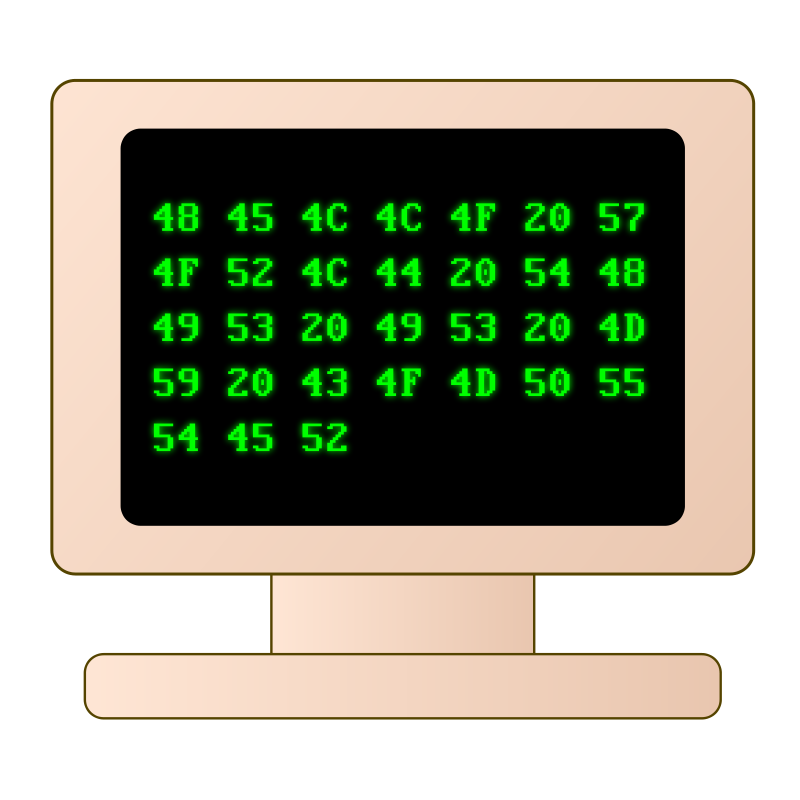 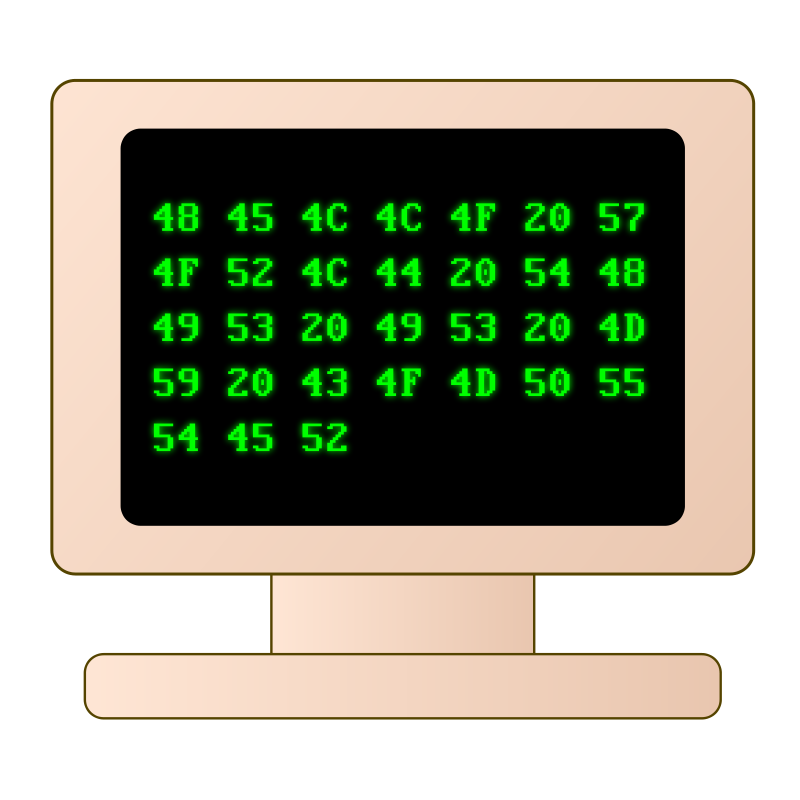 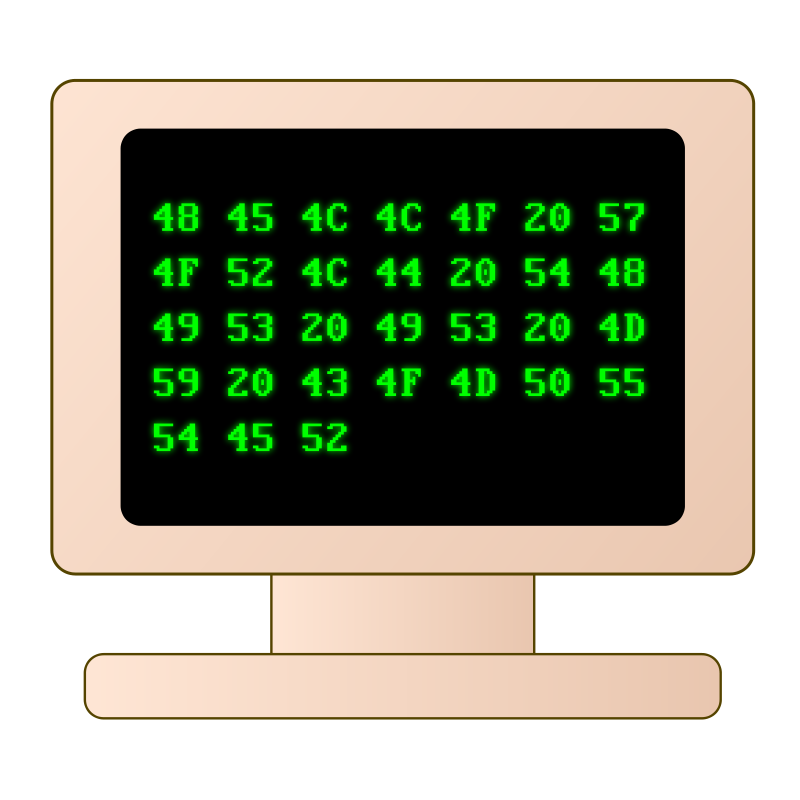 100s ns
CPUs use load/store interface to access memory
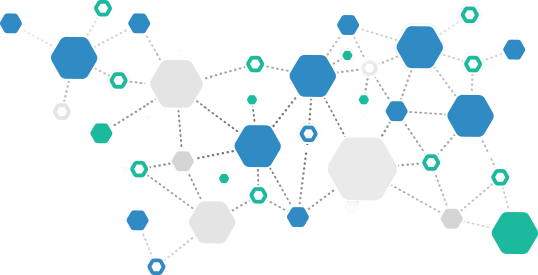 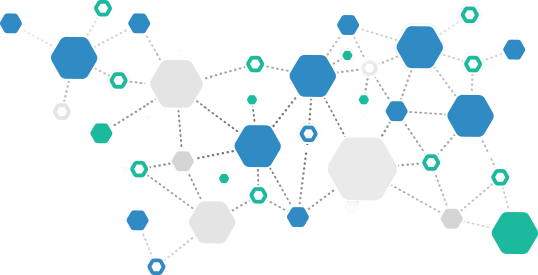 ~10s of µs
Let memory run applications!
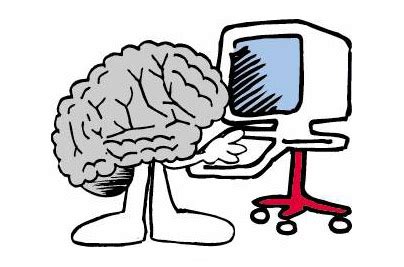 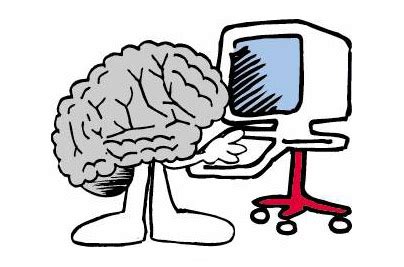 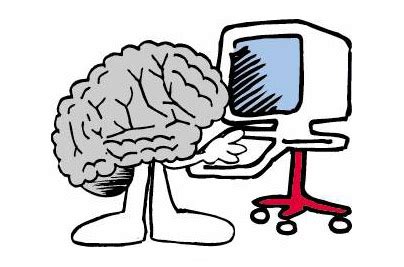 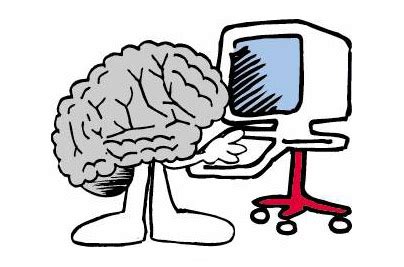 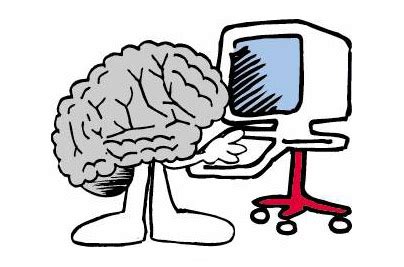 Disaggregated Memory Runs Applications
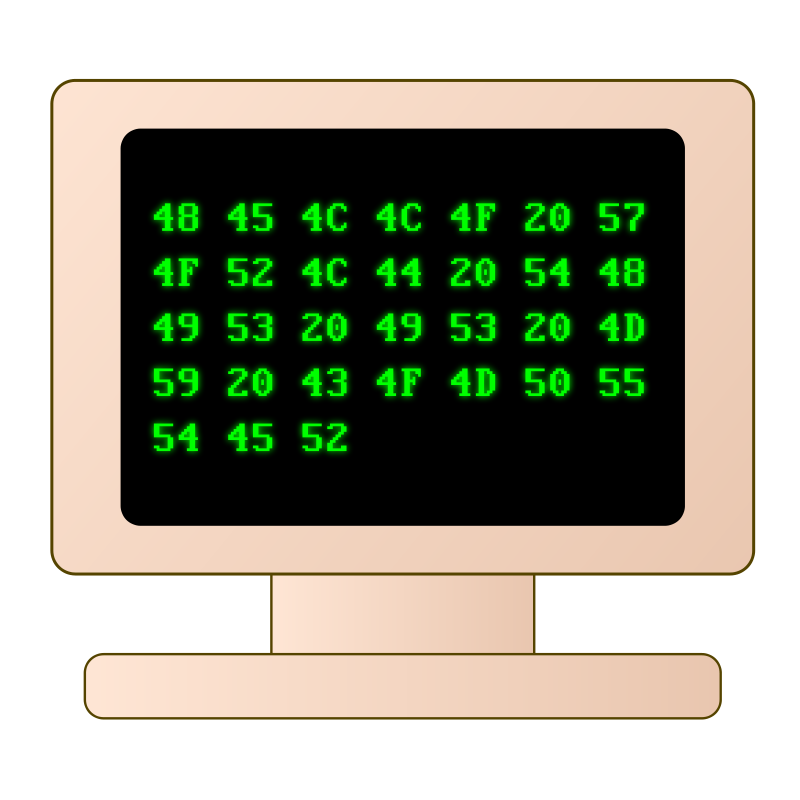 Disaggregated memory consists of CPU-lessPIM blades
PIM array runs an entire application
CPU blades access memory via a higher-level API

Similar ideas: 
AIFM (OSDI 2020): Application-integrated far memory
KV-Direct (SOSP 2017): key-value API to memory via a smart NICand RDMA
StRoM (EuroSys 2020): Smart Remote Memory
load/store
Higher-level interface
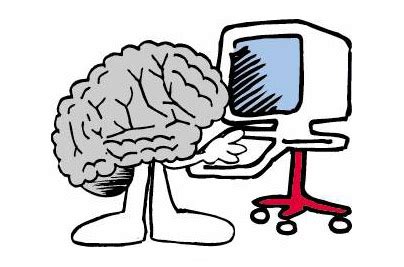